Curing Amnesia and other GPU maladies with AMD developer tools
Amit Ben-Moshe, Chris Hesik, Gordon Selley
ABOUT THIS Presentation
Update on the RadeonTM GPU Analyzer
What’s new with the RadeonTM GPU Profiler?
The new AMD RadeonTM Memory Visualizer
Update on the Radeon™ GPU Analyzer
Authored by Amit Ben-Moshe
Presented by Gordon Selley
Radeon™ GPU Analyzer (RGA)
Shader compiler and code analysis tool
Generates ISA disassembly for RDNA/GCN
Intermediate language (IL) for AMD-IL, SPIR-V and DX-IL
Retrieve shader HW resource usage information for:
VGPR and SGPR consumption, register spills, local data share allocation, scratch memory usage
Static analysis
Live VGPR analysis, control flow graph
Independent of the installed GPU 
(e.g. have Polaris and analyze for Navi)
Available for Linux® and Windows®
Supports DirectX®12, DirectX®11, Vulkan®, OpenGL™, OpenCL™
RGA Integration with other tools
RGA is used in RenderDoc, Shader Playground, and CodeXL
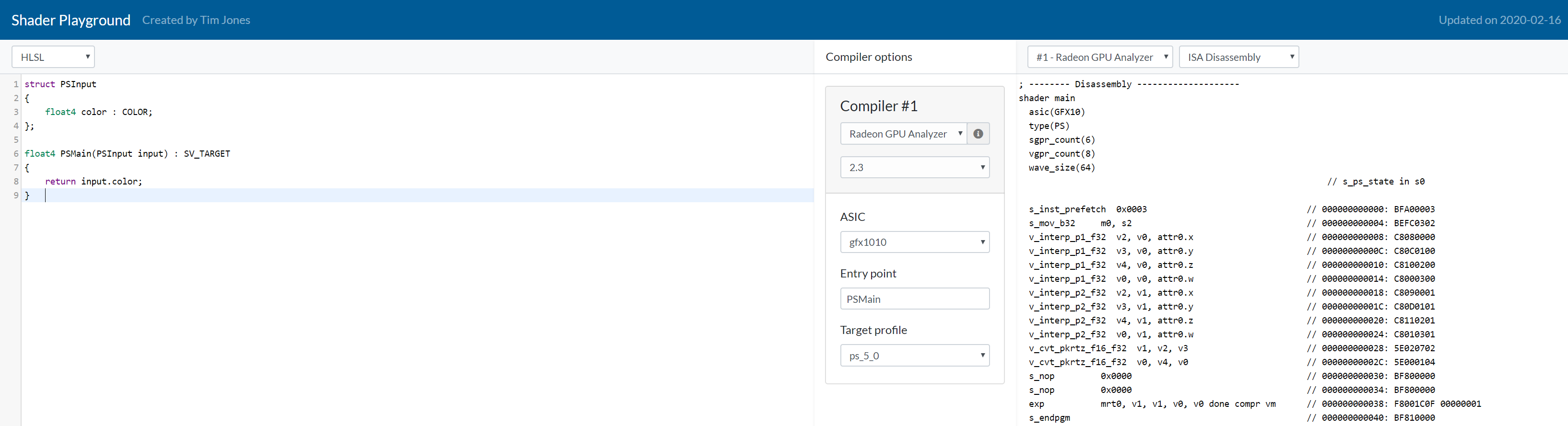 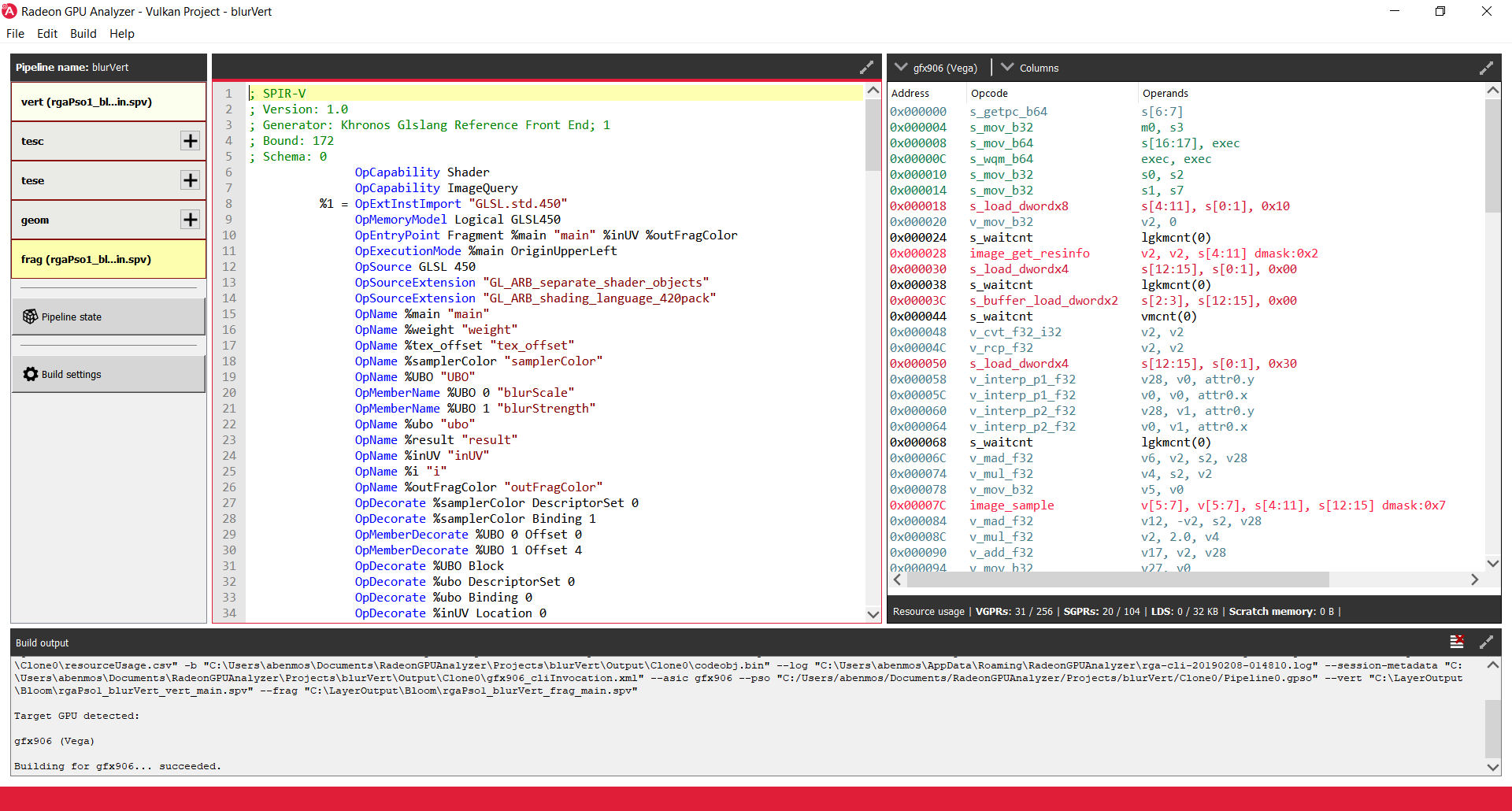 RGA IN GDC 2019
RGA 2.1 for Vulkan
New approach for shader optimization
What you see is what you get
Compiler updates as you update the driver
New GUI for compiling Vulkan pipelines
SPIR-V binary and GLSL source code editor
Pipeline state editor
Disassembly view with instruction color coding
Single line resource usage view
Resource limit warnings
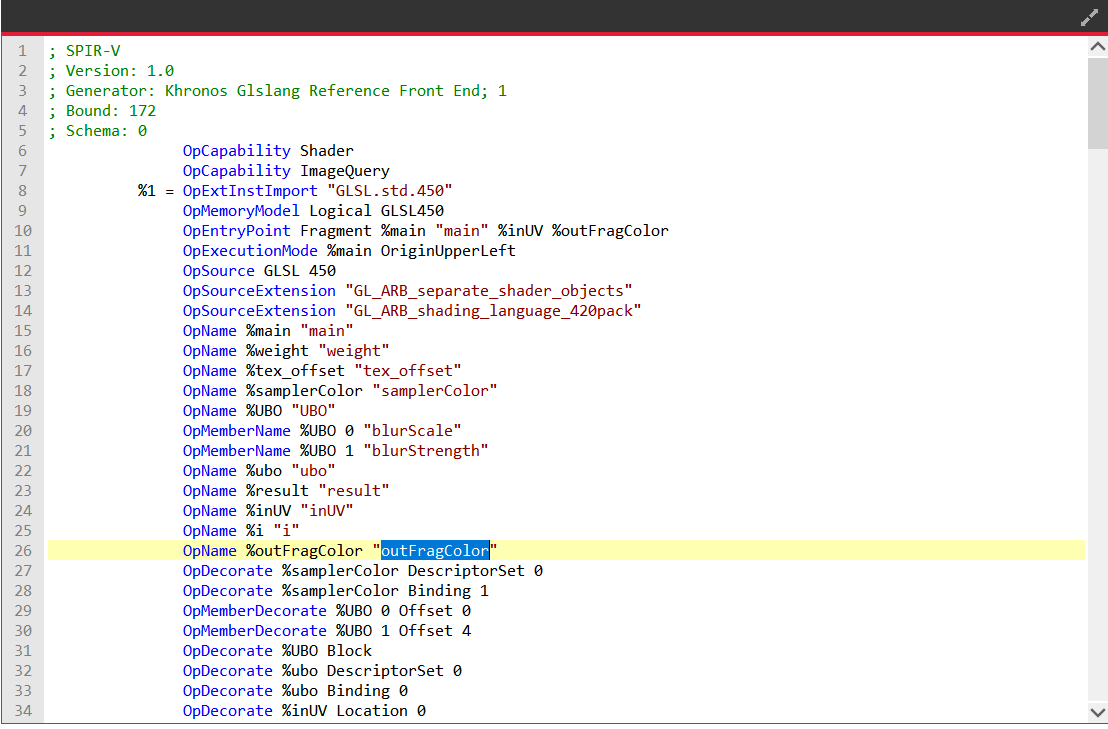 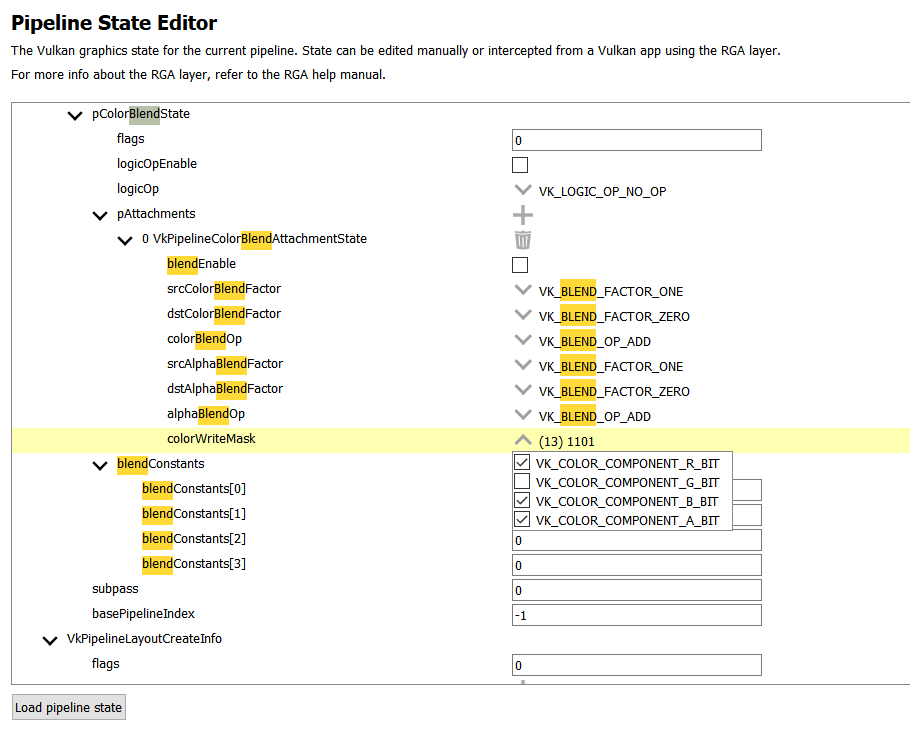 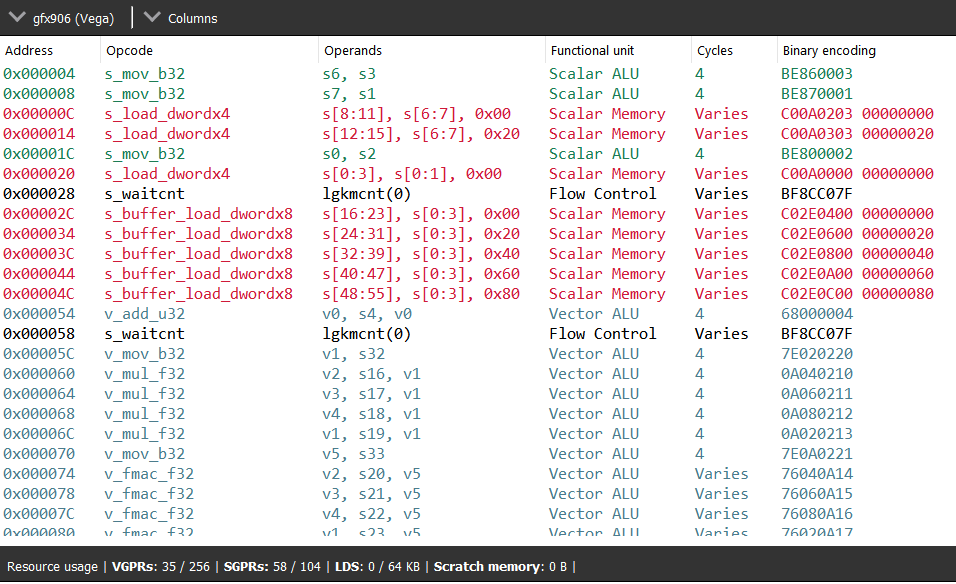 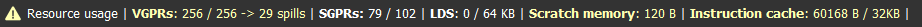 RGA New Features
Added support for the latest Radeon™ RX 5000 series (RDNA) GPU’s
DirectX® 12 Compute added in RGA 2.2
DirectX® 12 Graphics added in RGA 2.3
DirectX® 12 support in rga
Command line level
Big advantage over DirectX® 11 mode:
New driver stack: what you see is what you get
Supports all RGA’s features: disassembly, HW stats, analysis
RGA can target AMD GPU’s that are not physically installed
DirectX® 12 compute
Two required inputs:
Shaders
Root signature
Input may come in one of two forms:
HLSL source code
DXIL/DXBC binary
Plug & play using --dxc option
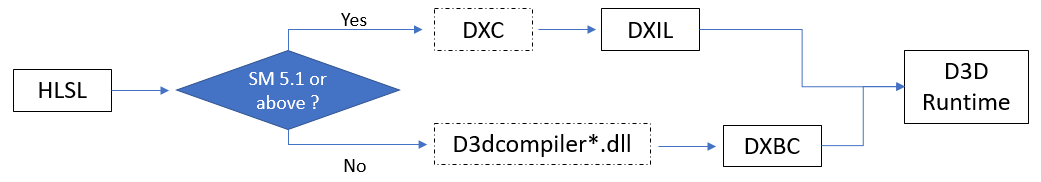 DirectX® 12 compute
Root signatures - 3 scenarios:
[RootSignature()] attribute for shader in HLSL code
All set!
Macro defined but attribute not used
Use --rs-macro <macro name>
Two pass compilation
Precompiled blob
Use --rs-bin <path to blob>
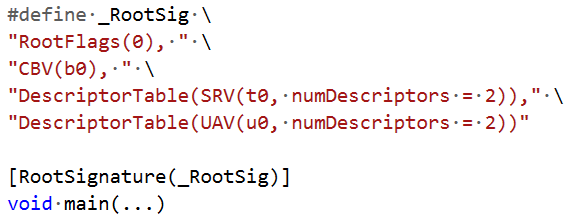 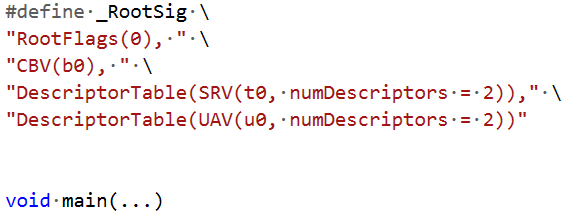 DirectX® 12 compute
Example – [RootSignature()] attribute in HLSL:

rga -s dx12 --cs C:\FillLightGridCS_8.hlsl --cs-entry main --cs-model cs_5_1 --isa C:\disassembly.txt

Command break down:
--cs 	 	HLSL file where compute shader is defined
--cs-entry 	Entrypoint name
--cs-model	Shader model (target) to be used (e.g. cs_5_1)
--isa 		Output file path for ISA disassembly
Root signature not needed!
If only [RootSignature()] is missing, add --rs-macro <macro name>
If pre-compiled, add --rs-bin <path>
DirectX® 12 graphics
Same usage as for compute (almost!)
Same command (replace --cs with --vs,--hs etc.)
Root signatures behave the same
What’s missing?
Let’s look at the compilation flow for DirectX® 12:




Missing element:
Graphics pipeline state
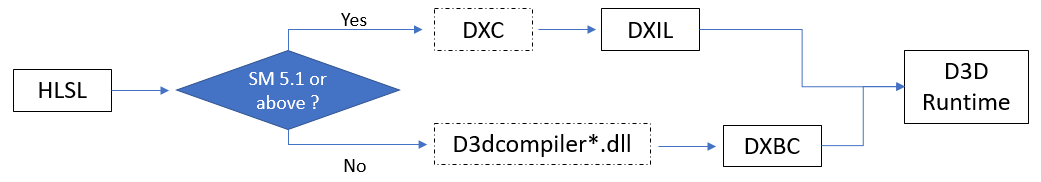 DX12Backend.exe
DirectX® 12 graphics
.gpso file:
Defines the minimum required pipeline state
Can generate using the --gpso-template option
Text based
Easy to cut & paste from source code
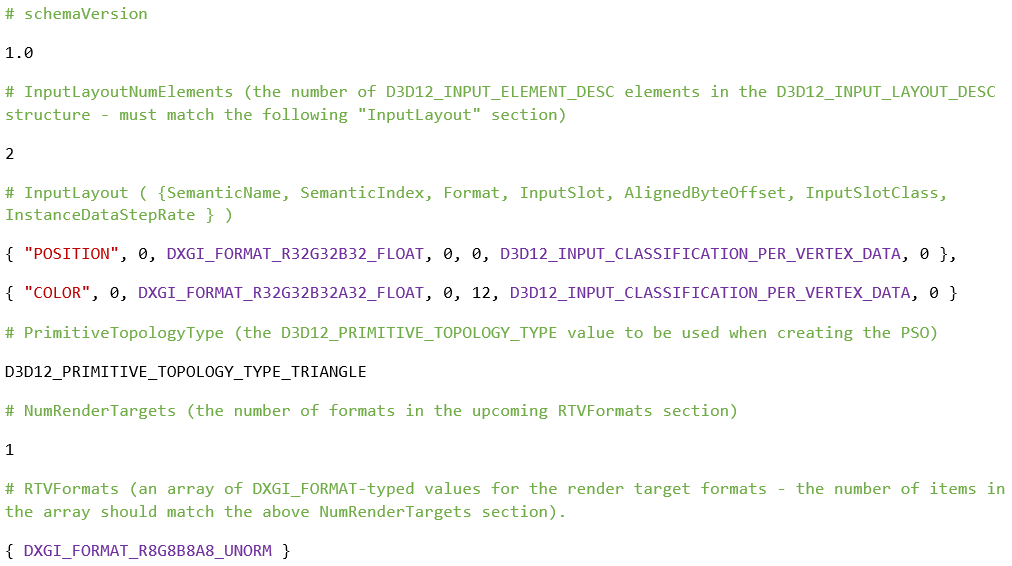 DirectX® 12 graphics
Summary – 3 requirements:
Shaders
Root signature
.gpso file
It’s easy!
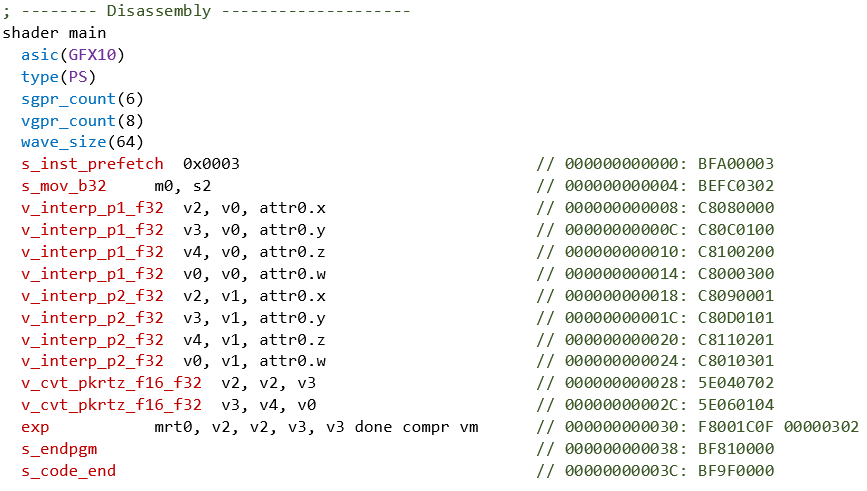 THANK YOU
Find out more at GPUOpen
www.gpuopen.com 
Download RGA from GitHub: 
https://github.com/GPUOpen-Tools/radeon_gpu_analyzer/releases
Copyright & Disclaimer
© 2020 Advanced Micro Devices, Inc.  All rights reserved.
AMD, the AMD Arrow logo, Radeon and combinations thereof are trademarks of Advanced Micro Devices, Inc.  Other product names used in this publication are for identification purposes only and may be trademarks of their respective companies.

DirectX® is a registered trademark of Microsoft Corporation in the US and other jurisdictions. 
Linux® is the registered trademark of Linus Torvalds in the U.S. and other countries.
OpenCL™ is a trademark of Apple Inc. used by permission by Khronos Group, Inc. 
OpenGL® and the oval logo are trademarks or registered trademarks of Hewlett Packard Enterprise in the United States and/or other countries worldwide. 
Vulkan® and the Vulkan logo are registered trademarks of the Khronos Group Inc.
Windows® is a registered trademark of Microsoft Corporation in the US and other jurisdictions. 
Disclaimer
The information presented in this document is for informational purposes only and may contain technical inaccuracies, omissions, and typographical errors. The information contained herein is subject to change and may be rendered inaccurate for many reasons, including but not limited to product and roadmap changes, component and motherboard version changes, new model and/or product releases, product differences between differing manufacturers, software changes, BIOS flashes, firmware upgrades, or the like. Any computer system has risks of security vulnerabilities that cannot be completely prevented or mitigated.  AMD assumes no obligation to update or otherwise correct or revise this information. However, AMD reserves the right to revise this information and to make changes from time to time to the content hereof without obligation of AMD to notify any person of such revisions or changes.
THIS INFORMATION IS PROVIDED ‘AS IS.” AMD MAKES NO REPRESENTATIONS OR WARRANTIES WITH RESPECT TO THE CONTENTS HEREOF AND ASSUMES NO RESPONSIBILITY FOR ANY INACCURACIES, ERRORS, OR OMISSIONS THAT MAY APPEAR IN THIS INFORMATION. AMD SPECIFICALLY DISCLAIMS ANY IMPLIED WARRANTIES OF NON-INFRINGEMENT, MERCHANTABILITY, OR FITNESS FOR ANY PARTICULAR PURPOSE. IN NO EVENT WILL AMD BE LIABLE TO ANY PERSON FOR ANY RELIANCE, DIRECT, INDIRECT, SPECIAL, OR OTHER CONSEQUENTIAL DAMAGES ARISING FROM THE USE OF ANY INFORMATION CONTAINED HEREIN, EVEN IF AMD IS EXPRESSLY ADVISED OF THE POSSIBILITY OF SUCH DAMAGES.
Curing Amnesia and other GPU maladies with AMD developer tools
Amit Ben-Moshe, Chris Hesik, Gordon Selley
ABOUT THIS Presentation
Update on the RadeonTM GPU Analyzer
What’s new with the RadeonTM GPU Profiler?
The new AMD RadeonTM Memory Visualizer
What’s new with the RadeonTM GPU Profiler?
Authored by Chris Hesik
Presented by Gordon Selley
What is RADEON™ GPU PROFILER?
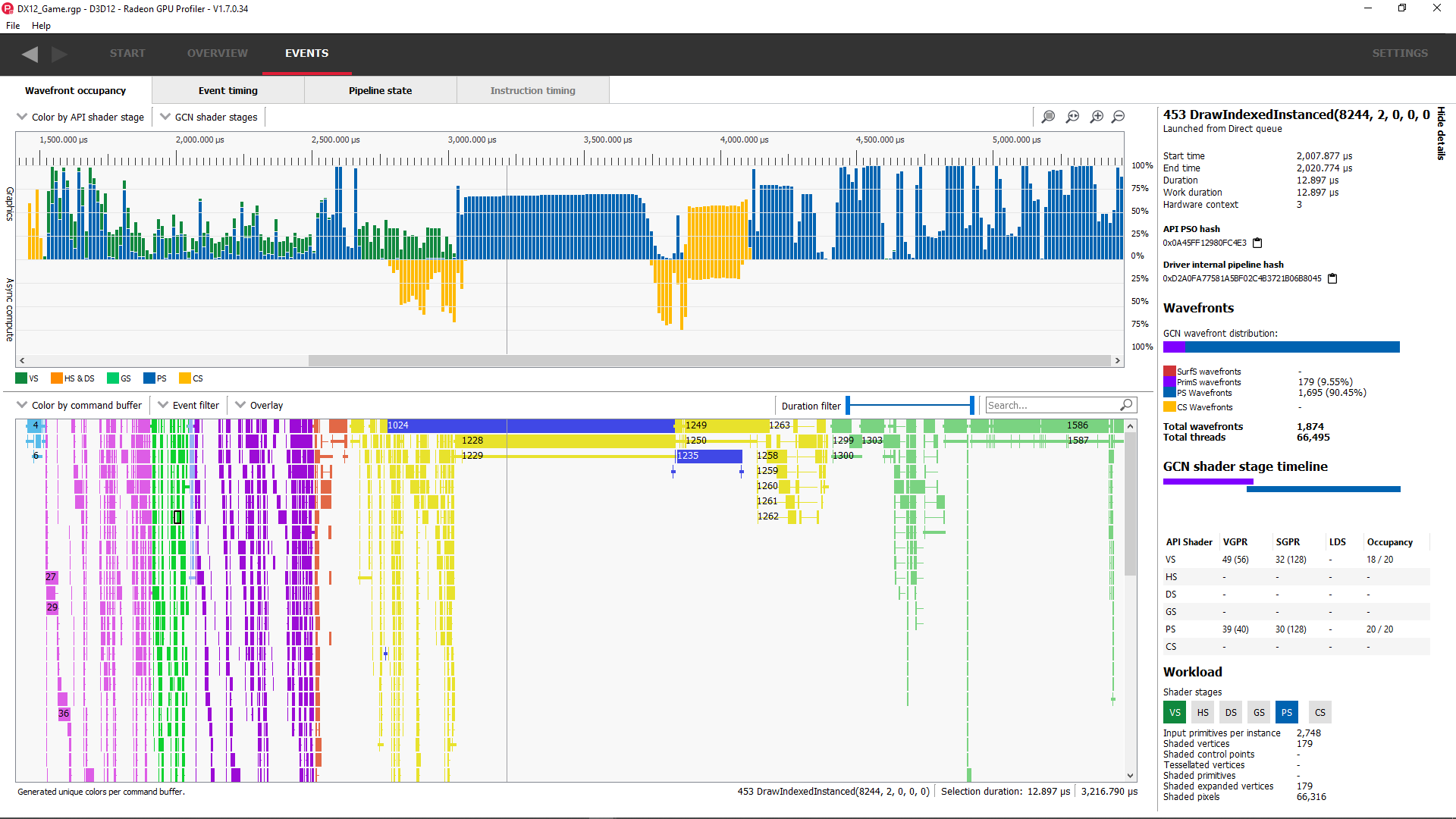 GPU performance analysis tool
Shows low level profiling data
Visualizes GPU workloads
Identify performance bottlenecks
Bridge the gap between APIs and RDNA/GCN
Designed to support
Linux® and Windows®
Vulkan®, DirectX® 12, and OpenCL™
GDC 2019 – RGP 1.4
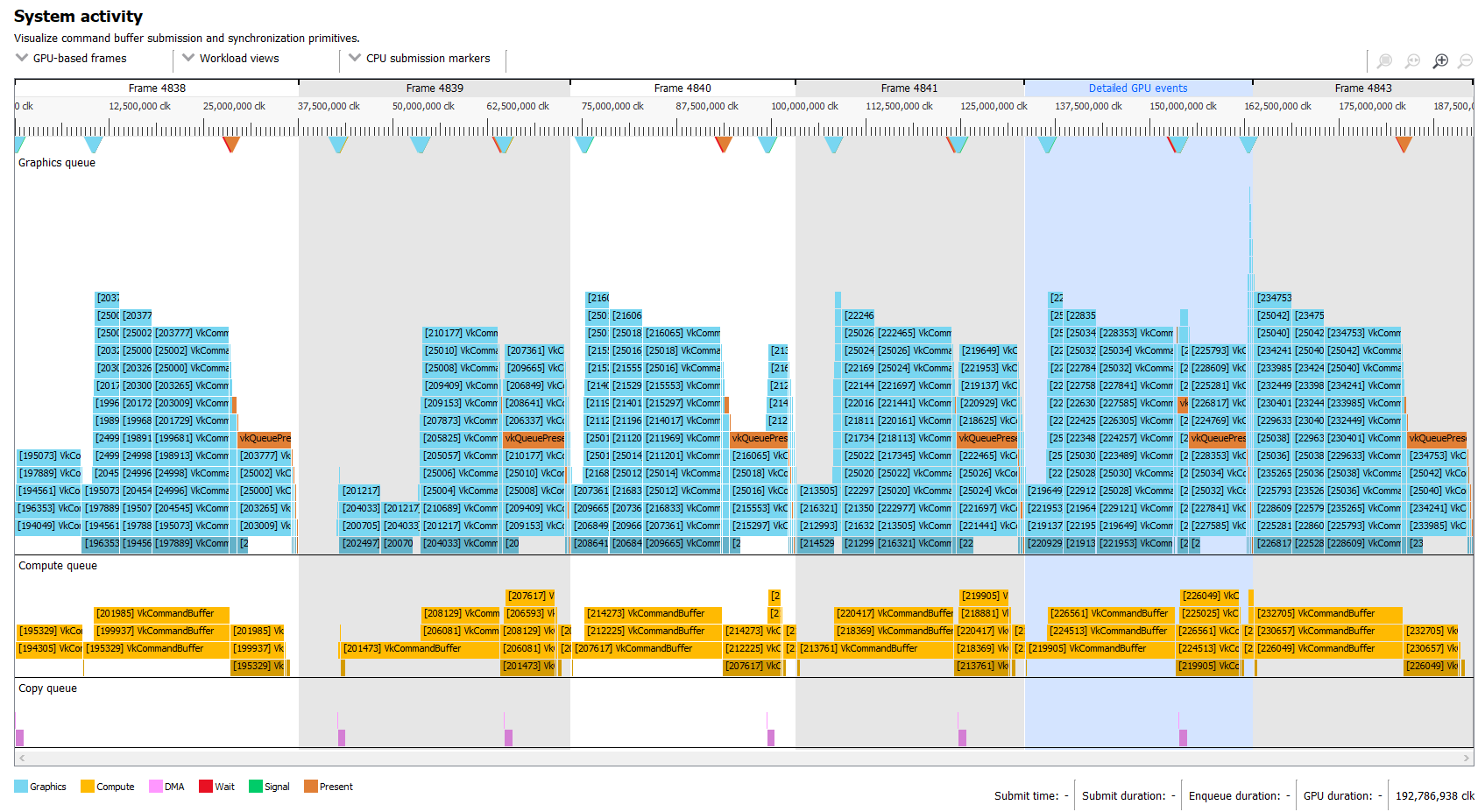 Overview
Frame Summary
Barriers
Context rolls
Most expensive events
Render/depth targets
Events
Wavefront occupancy
Event timing
Pipeline state
GDC 2019 – RGP 1.4
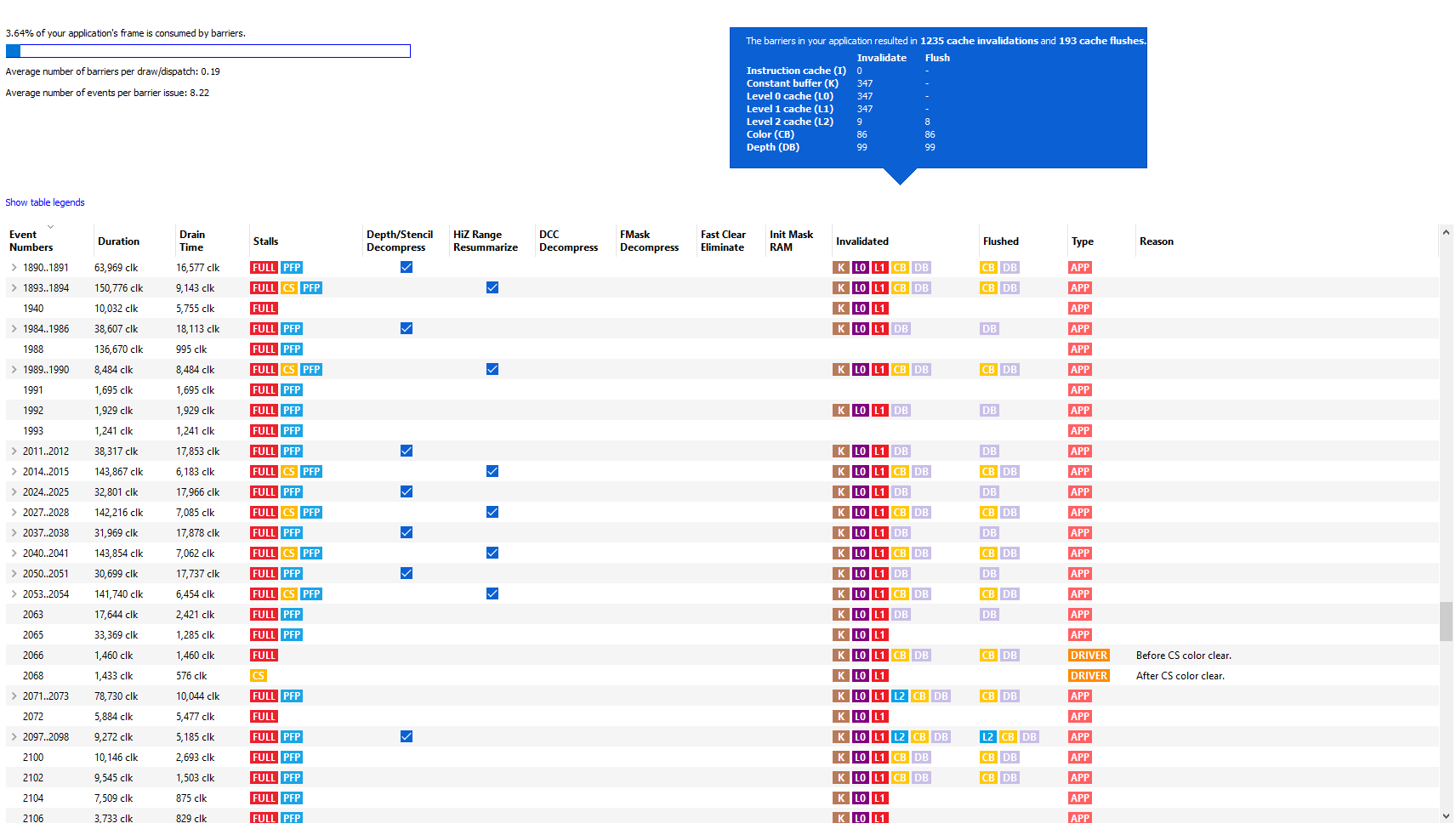 Overview
Frame Summary
Barriers
Context rolls
Most expensive events
Render/depth targets
Events
Wavefront occupancy
Event timing
Pipeline state
GDC 2019 – RGP 1.4
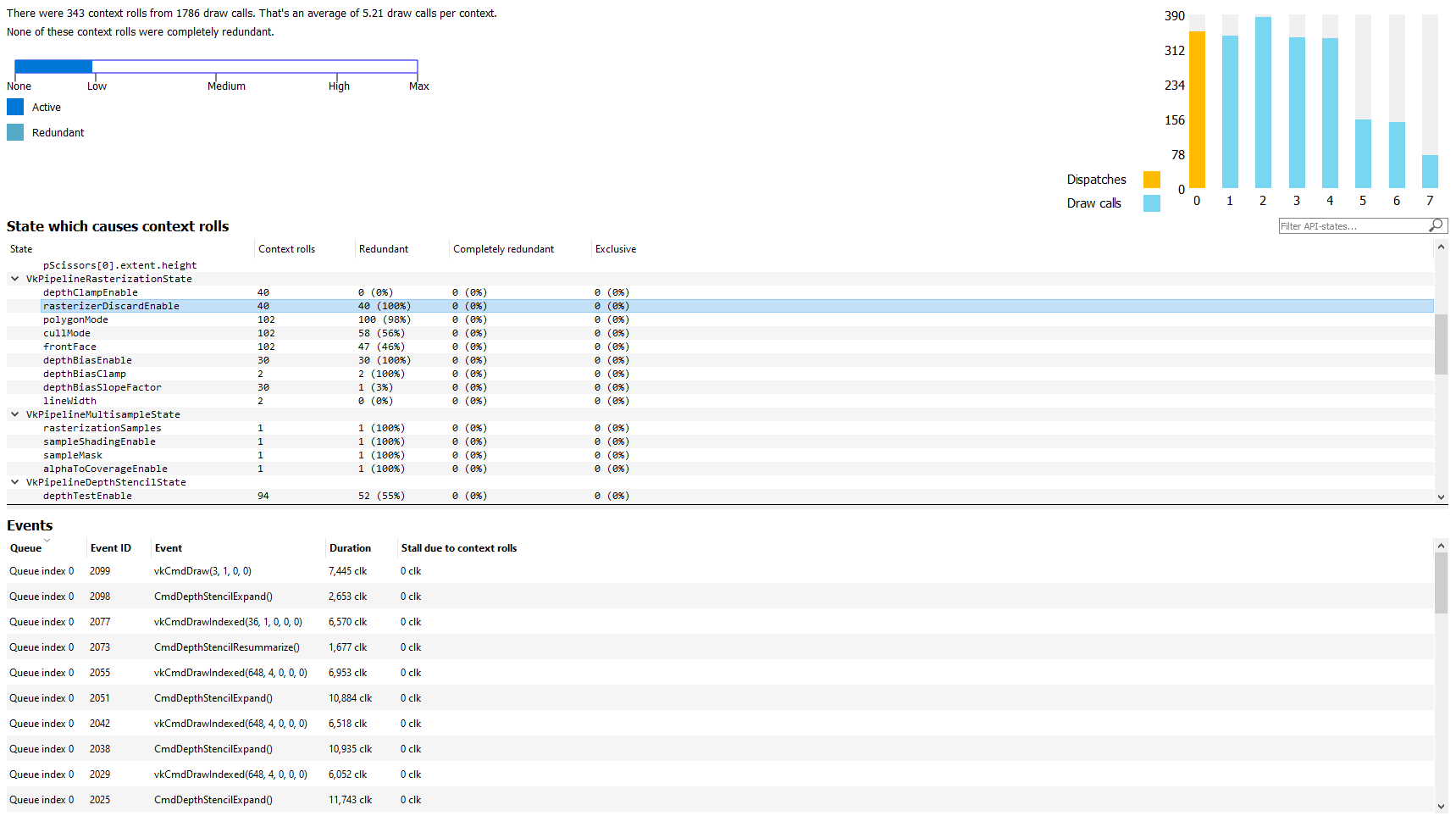 Overview
Frame Summary
Barriers
Context rolls
Most expensive events
Render/depth targets
Events
Wavefront occupancy
Event timing
Pipeline state
GDC 2019 – RGP 1.4
Overview
Frame Summary
Barriers
Context rolls
Most expensive events
Render/depth targets
Events
Wavefront occupancy
Event timing
Pipeline state
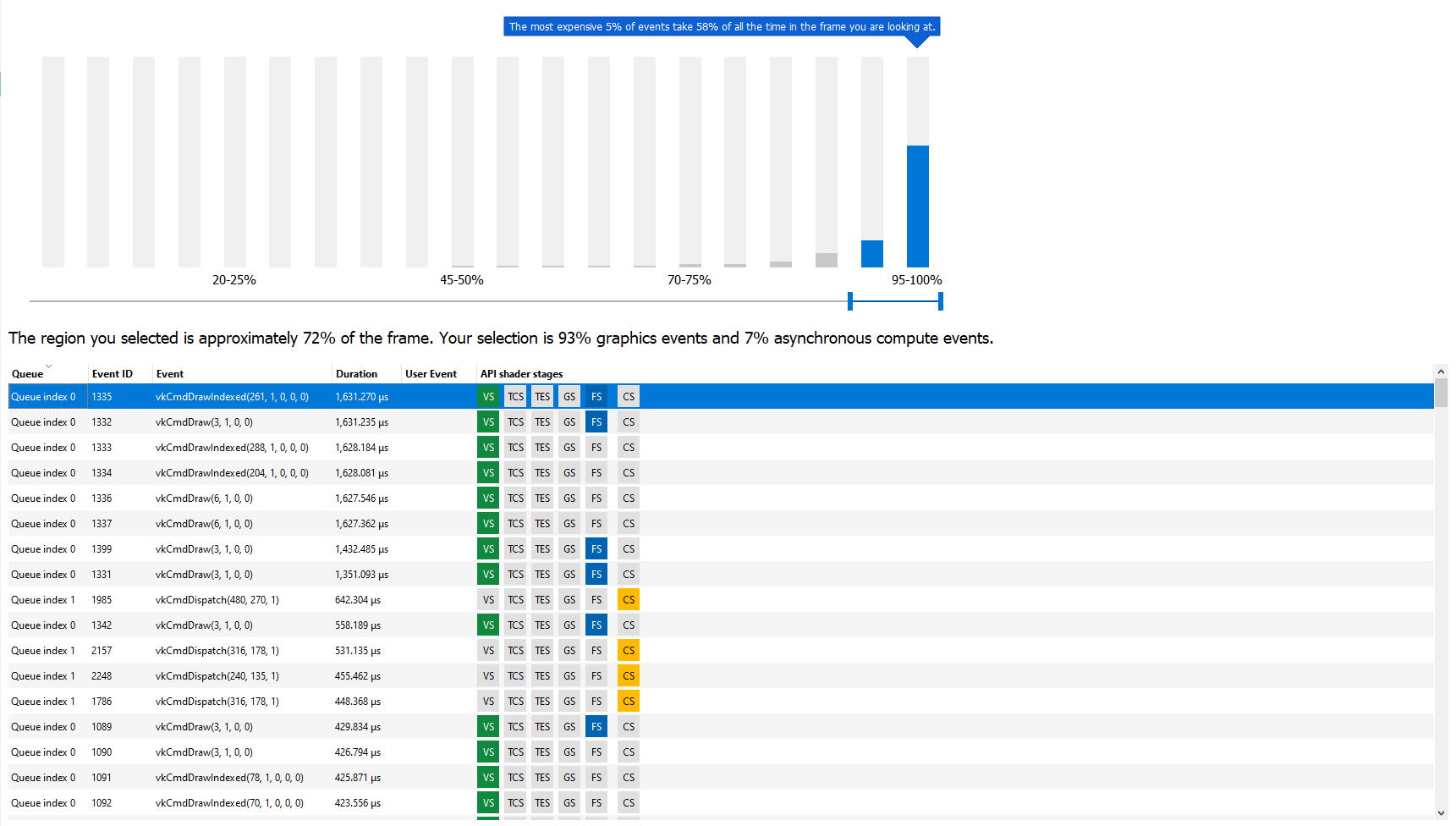 GDC 2019 – RGP 1.4
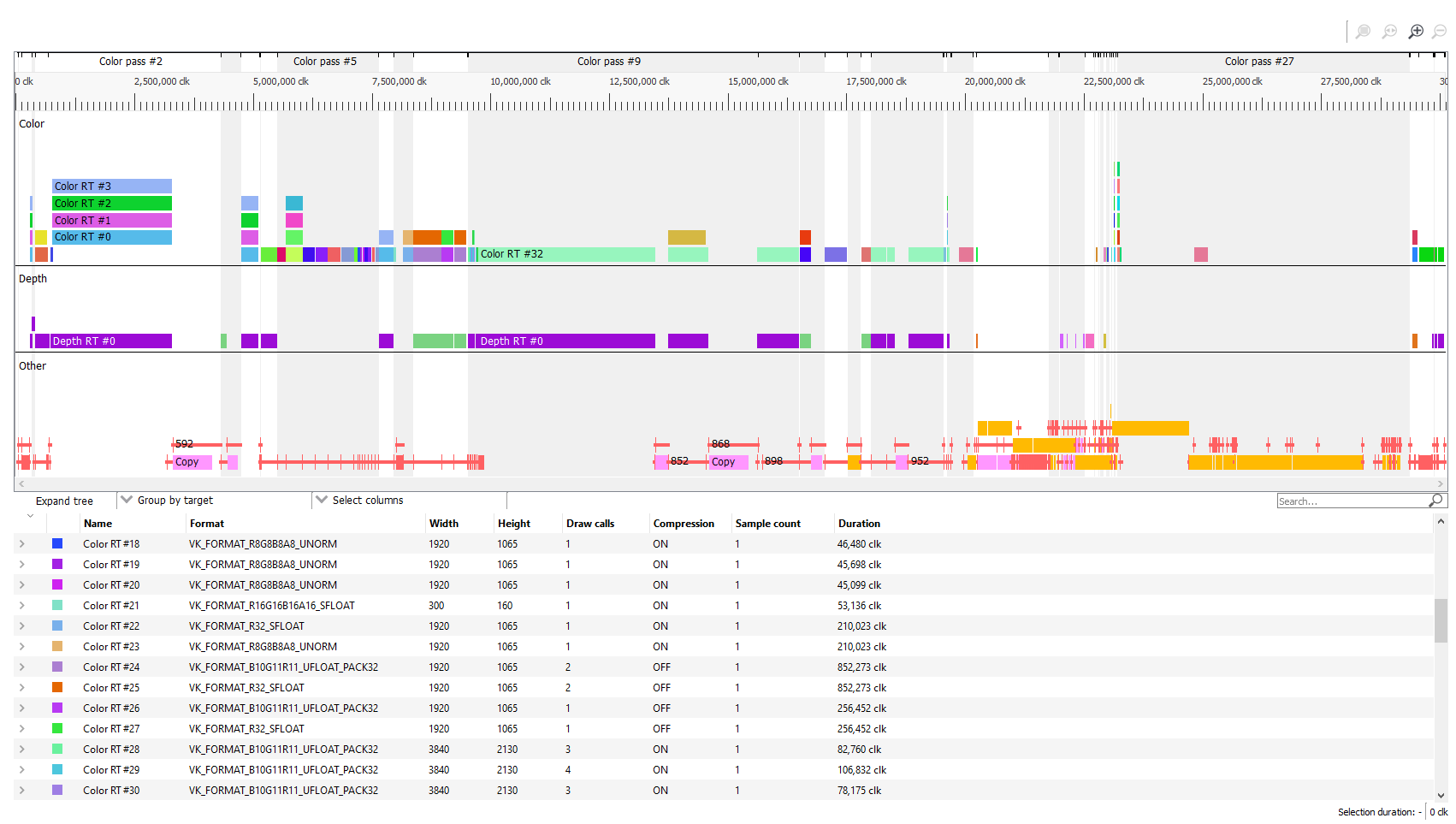 Overview
Frame Summary
Barriers
Context rolls
Most expensive events
Render/depth targets
Events
Wavefront occupancy
Event timing
Pipeline state
GDC 2019 – RGP 1.4
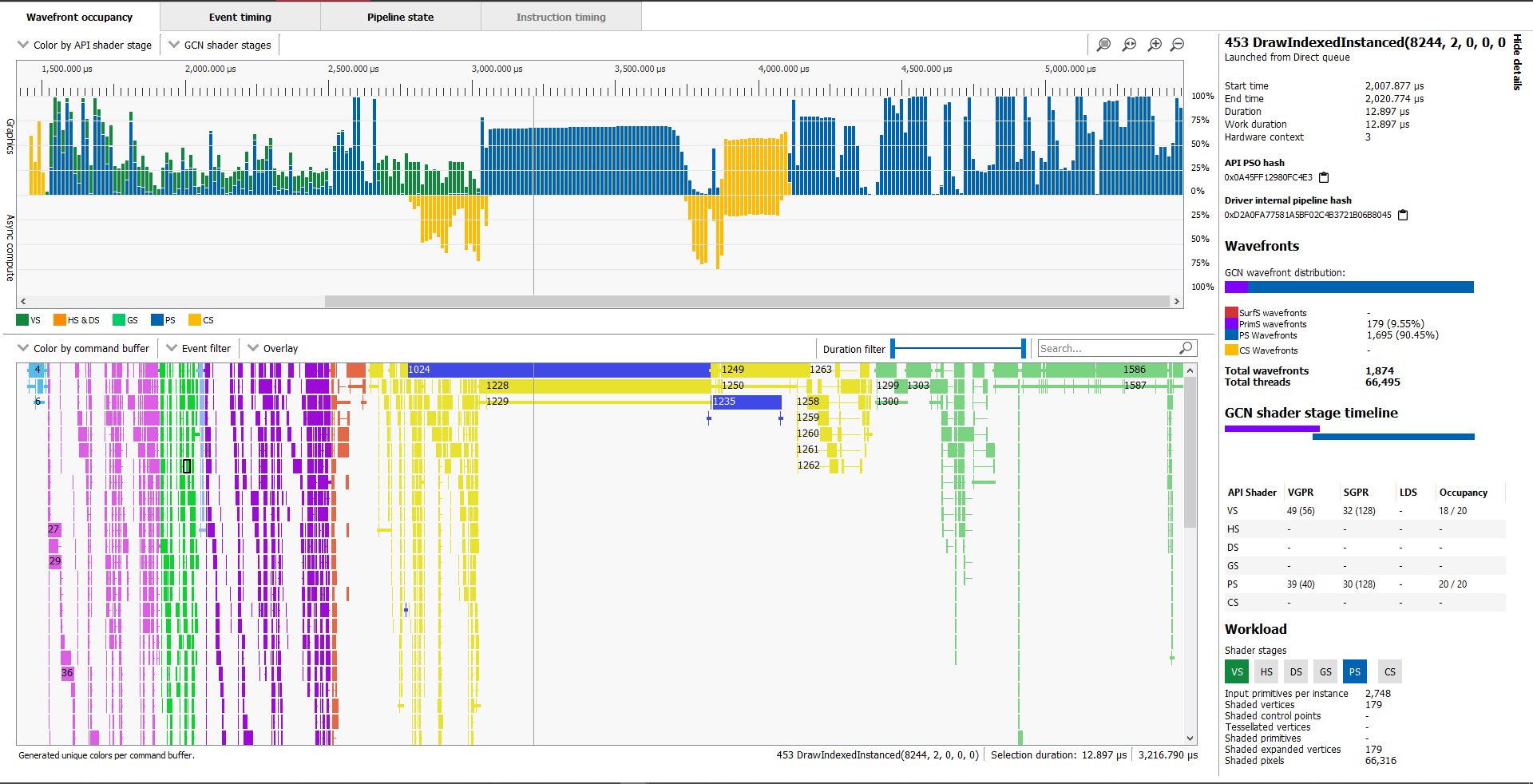 Overview
Frame Summary
Barriers
Context rolls
Most expensive events
Render/depth targets
Events
Wavefront occupancy
Event timing
Pipeline state
GDC 2019 – RGP 1.4
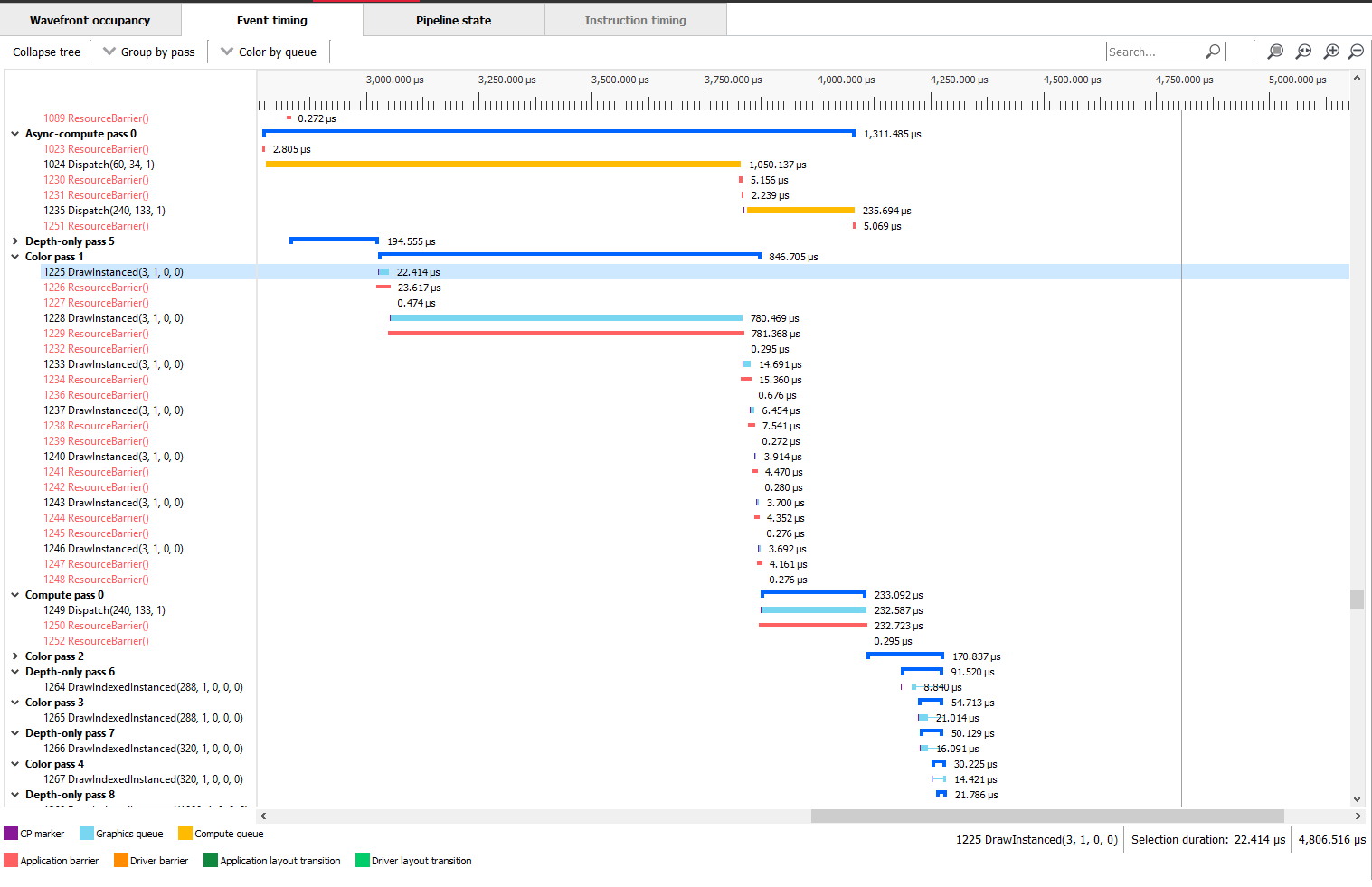 Overview
Frame Summary
Barriers
Context rolls
Most expensive events
Render/depth targets
Events
Wavefront occupancy
Event timing
Pipeline state
GDC 2019 – RGP 1.4
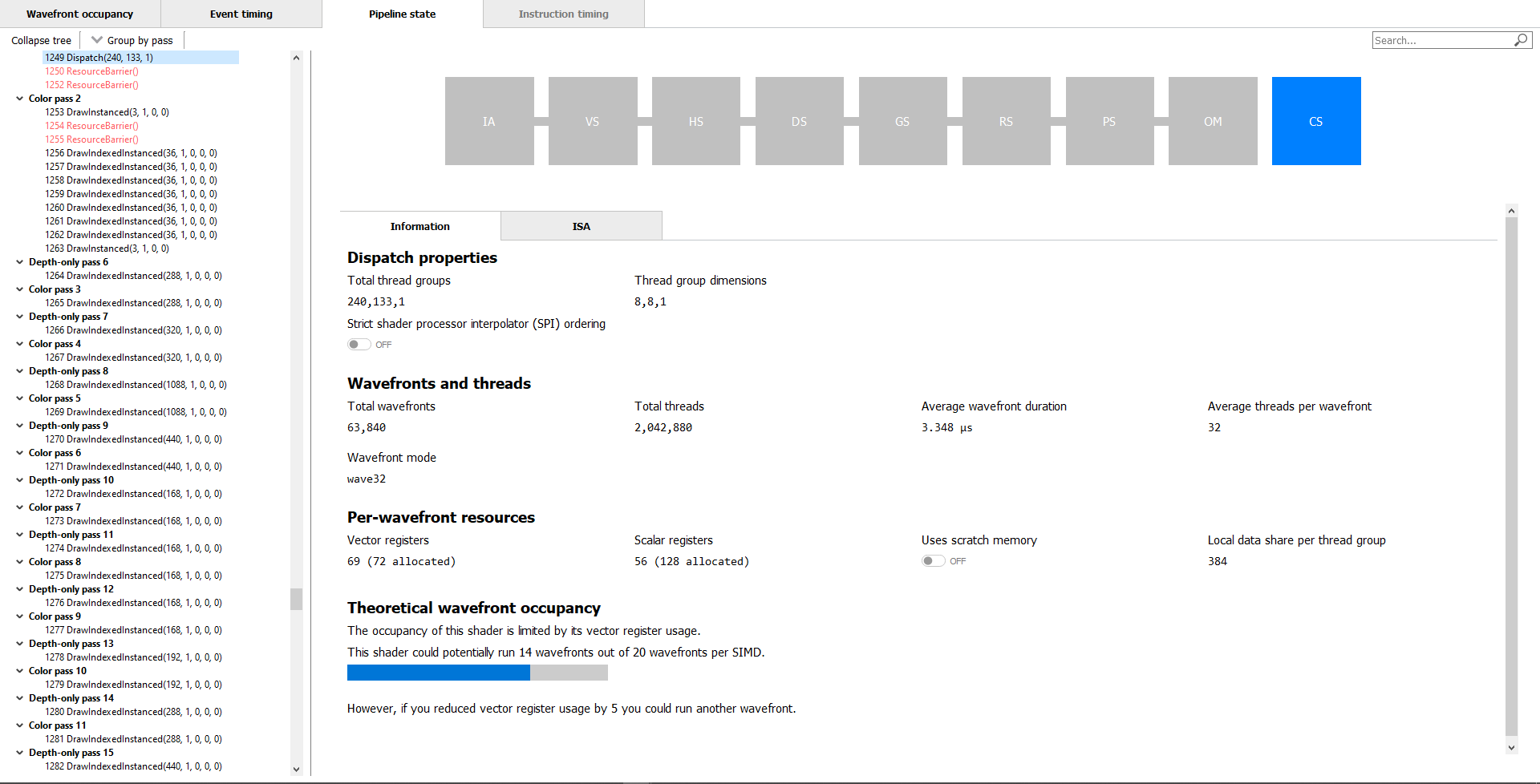 Overview
Frame Summary
Barriers
Context rolls
Most expensive events
Render/depth targets
Events
Wavefront occupancy
Event timing
Pipeline state
That’s Great, BUT…
What’s New?
RDNA Support
Seamless
RDNA Support
Seamless
New hardware pipeline
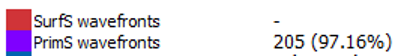 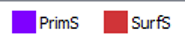 RDNA Support
Seamless
New hardware pipeline
wave32/wave64
RDNA Support
Seamless
New hardware pipeline
wave32/wave64
Barriers show extra cache level L0/L1/L2
Pipelines Overview
ISA code in Pipeline sTATE
Instruction timing
Instruction timing
Instruction timing
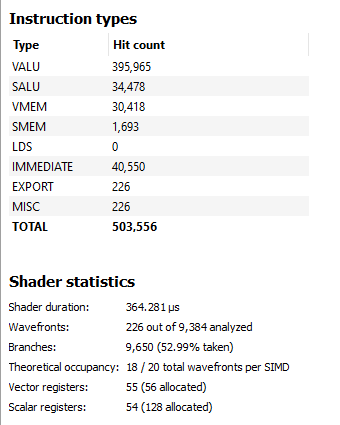 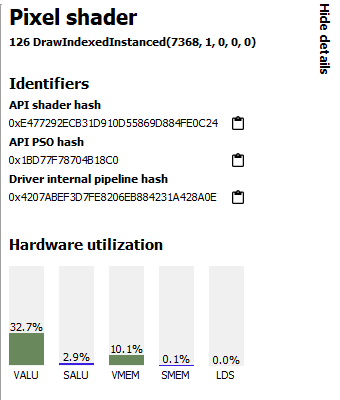 Instruction timing - Workflow
Step 1: Identify API PSO hash for shader of interest
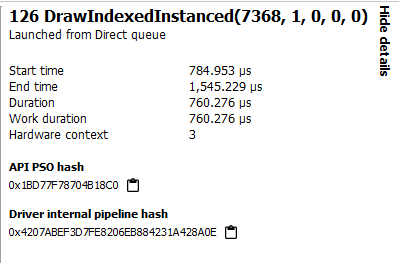 Instruction timing - Workflow
Step 2: Tell Radeon™ Developer Panel that you want detailed instruction tracing for that API PSO
Group by API PSO
Color by API PSO
COLOR by Instruction timing
Event Timeline Overlays
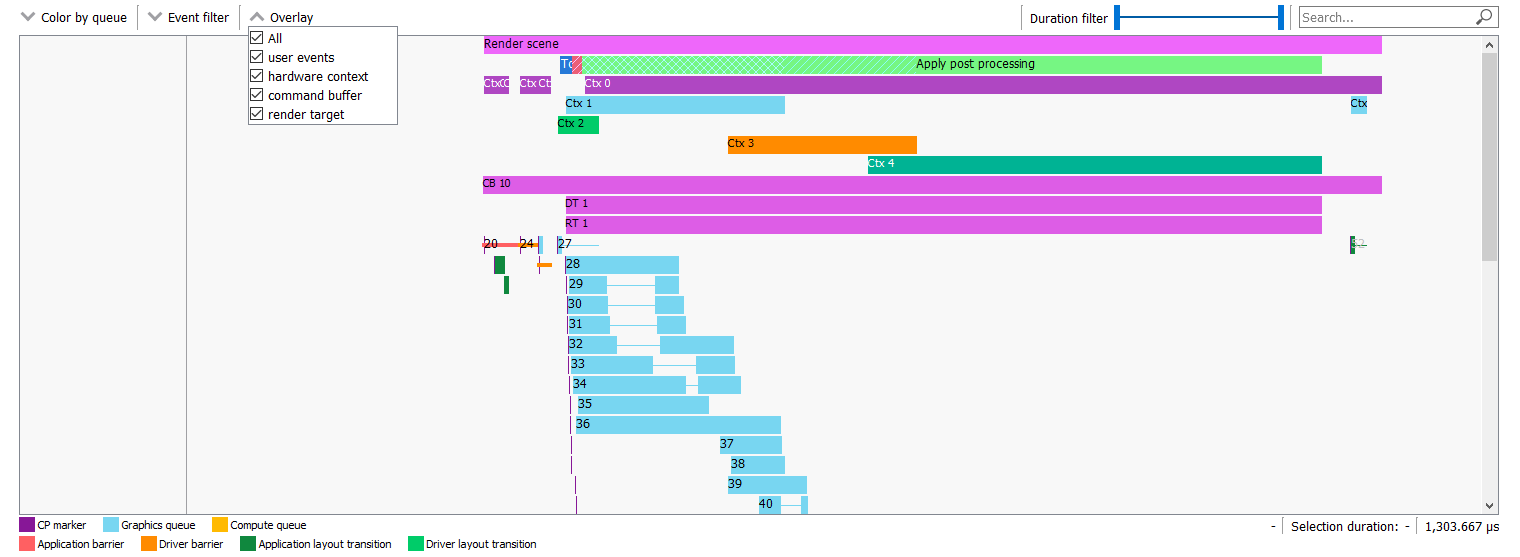 THANK YOU
Find out more at GPUOpen
www.gpuopen.com 
Download RGP from GitHub:
https://github.com/GPUOpen-Tools/radeon_gpu_profiler/releases
Copyright & Disclaimer
© 2020 Advanced Micro Devices, Inc.  All rights reserved.
AMD, the AMD Arrow logo, Radeon and combinations thereof are trademarks of Advanced Micro Devices, Inc.  Other product names used in this publication are for identification purposes only and may be trademarks of their respective companies.

DirectX® is a registered trademark of Microsoft Corporation in the US and other jurisdictions. 
Linux® is the registered trademark of Linus Torvalds in the U.S. and other countries.
OpenCL™ is a trademark of Apple Inc. used by permission by Khronos Group, Inc. 
OpenGL® and the oval logo are trademarks or registered trademarks of Hewlett Packard Enterprise in the United States and/or other countries worldwide. 
Vulkan® and the Vulkan logo are registered trademarks of the Khronos Group Inc.
Windows® is a registered trademark of Microsoft Corporation in the US and other jurisdictions. 
Disclaimer
The information presented in this document is for informational purposes only and may contain technical inaccuracies, omissions, and typographical errors. The information contained herein is subject to change and may be rendered inaccurate for many reasons, including but not limited to product and roadmap changes, component and motherboard version changes, new model and/or product releases, product differences between differing manufacturers, software changes, BIOS flashes, firmware upgrades, or the like. Any computer system has risks of security vulnerabilities that cannot be completely prevented or mitigated.  AMD assumes no obligation to update or otherwise correct or revise this information. However, AMD reserves the right to revise this information and to make changes from time to time to the content hereof without obligation of AMD to notify any person of such revisions or changes.
THIS INFORMATION IS PROVIDED ‘AS IS.” AMD MAKES NO REPRESENTATIONS OR WARRANTIES WITH RESPECT TO THE CONTENTS HEREOF AND ASSUMES NO RESPONSIBILITY FOR ANY INACCURACIES, ERRORS, OR OMISSIONS THAT MAY APPEAR IN THIS INFORMATION. AMD SPECIFICALLY DISCLAIMS ANY IMPLIED WARRANTIES OF NON-INFRINGEMENT, MERCHANTABILITY, OR FITNESS FOR ANY PARTICULAR PURPOSE. IN NO EVENT WILL AMD BE LIABLE TO ANY PERSON FOR ANY RELIANCE, DIRECT, INDIRECT, SPECIAL, OR OTHER CONSEQUENTIAL DAMAGES ARISING FROM THE USE OF ANY INFORMATION CONTAINED HEREIN, EVEN IF AMD IS EXPRESSLY ADVISED OF THE POSSIBILITY OF SUCH DAMAGES.
Curing Amnesia and other GPU maladies with AMD developer tools
Amit Ben-Moshe, Chris Hesik, Gordon Selley
ABOUT THIS Presentation
Update on the RadeonTM GPU Analyzer
What’s new with the RadeonTM GPU Profiler
The new AMD RadeonTM Memory Visualizer
The new AMD Radeon™ Memory visualizer
Authored and presented by Gordon Selley
Radeon™ Memory visualizer (RMV)
The origins of RMV
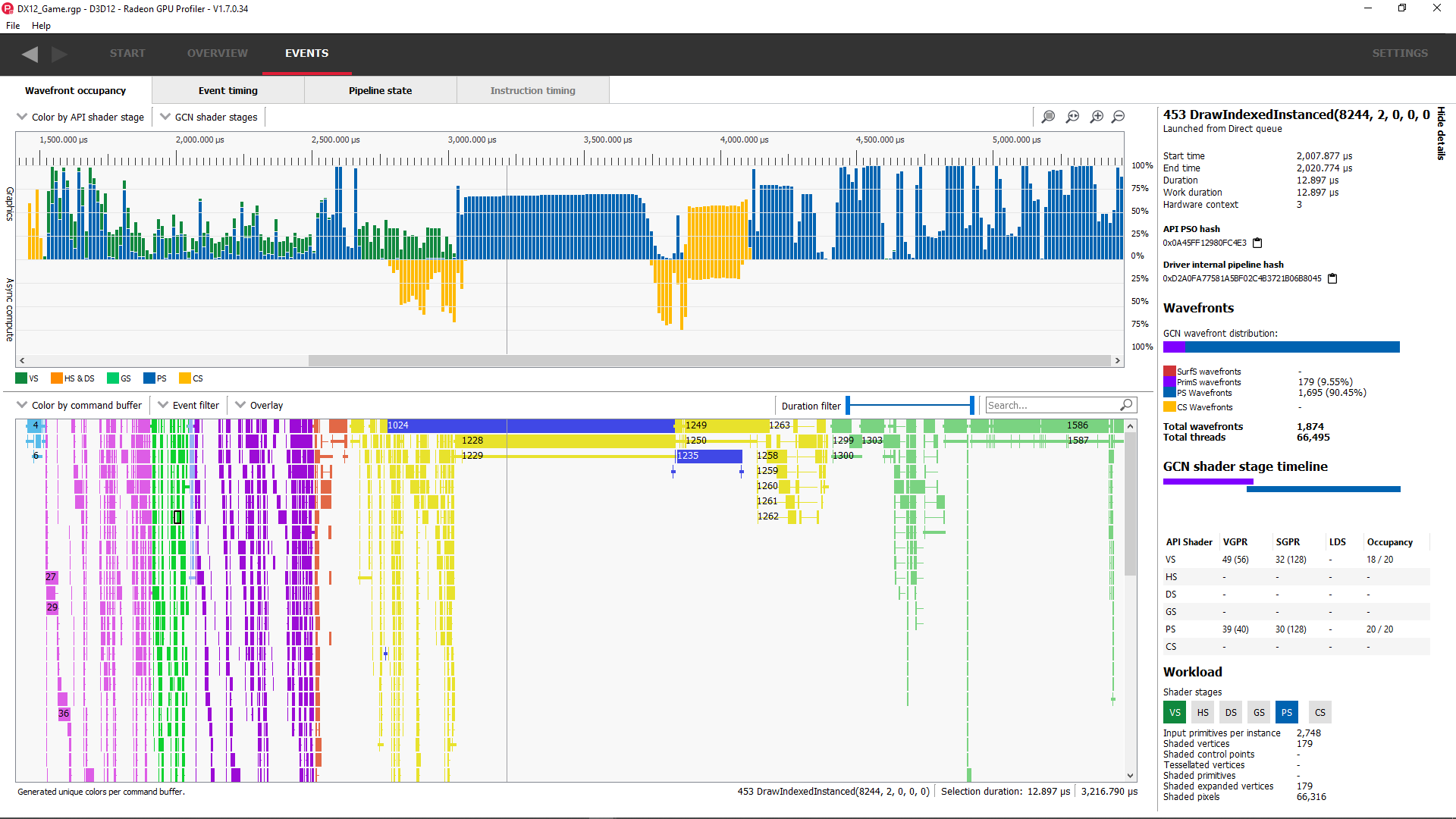 Radeon™ Memory visualizer (RMV)
The origins of RMV
A new GPU memory analysis tool from AMD 
Reveals how graphics applications use GPU memory over time
Works in a similar way to RGP
Controlled by the Radeon™ Developer Panel
Support built into the Radeon™ public driver
Supports DirectX® 12 and Vulkan® on Windows® 
Memory trace files are small (2-200MB)
RMV – Answers GPU memory questions
How much VRAM am I using?  
Am I close to oversubscribing? 
Which are my biggest resources? 
Which are my biggest allocations? 
How efficiently am I sub-allocating? 
When did my resource get uploaded?
Did I leak or orphan any allocations or resources (i.e., page fault bait)? 
Are there unbound or unused resources?
In which heap did my allocation end up? 
Did I forget to remove resources when no longer needed?
RMV Timeline View
RMV Timeline View
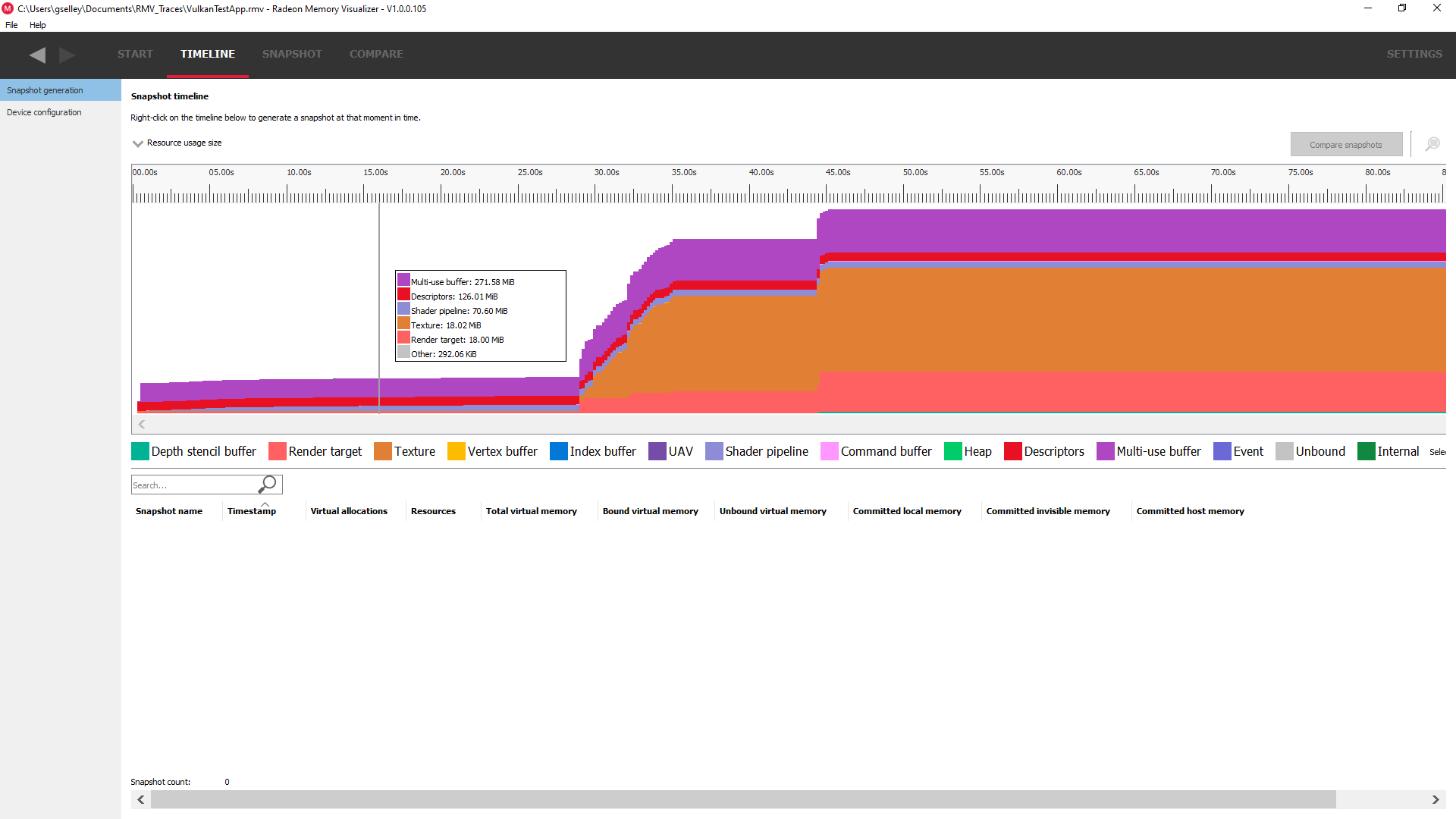 RMV Timeline View
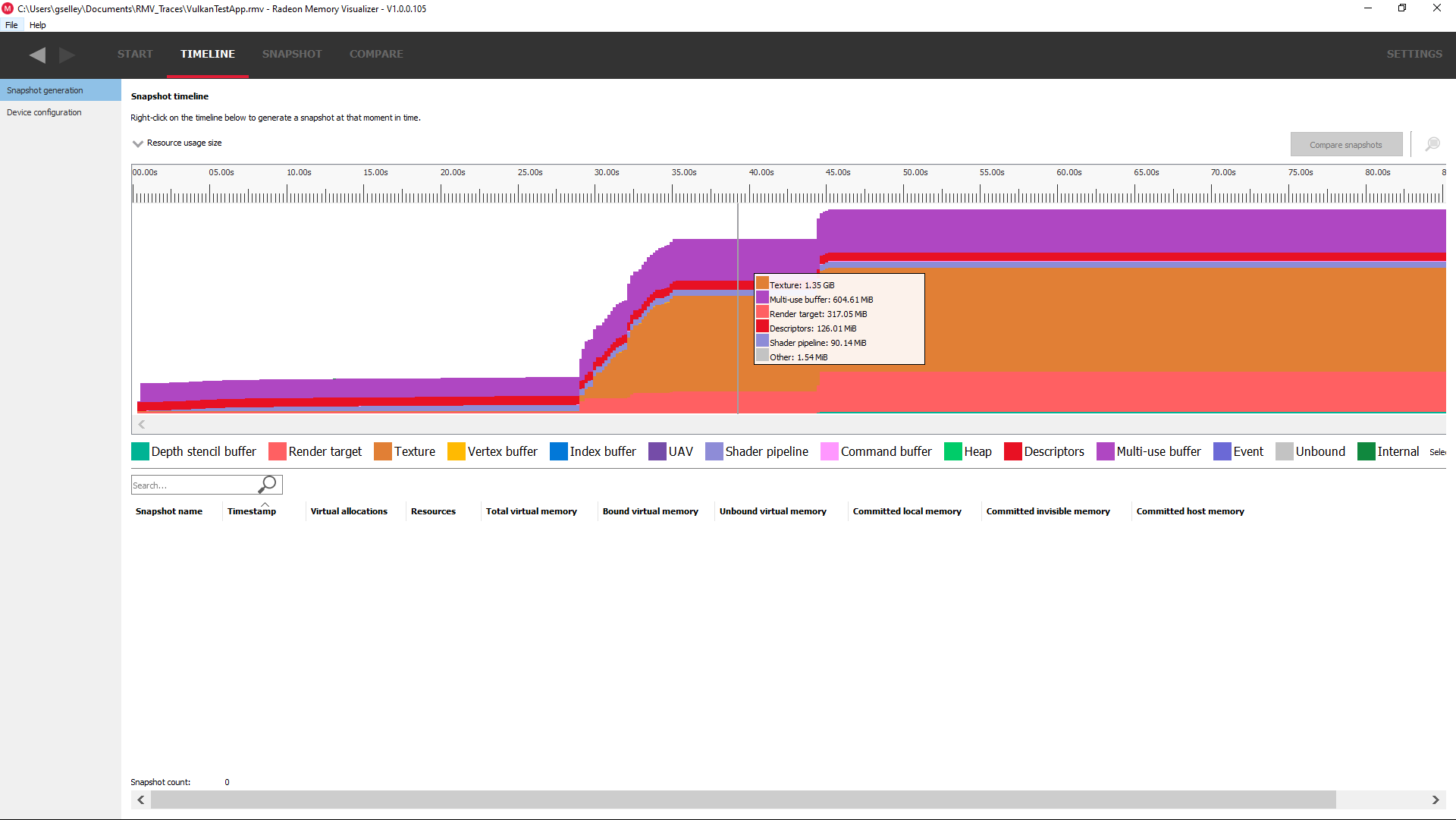 RMV Timeline View
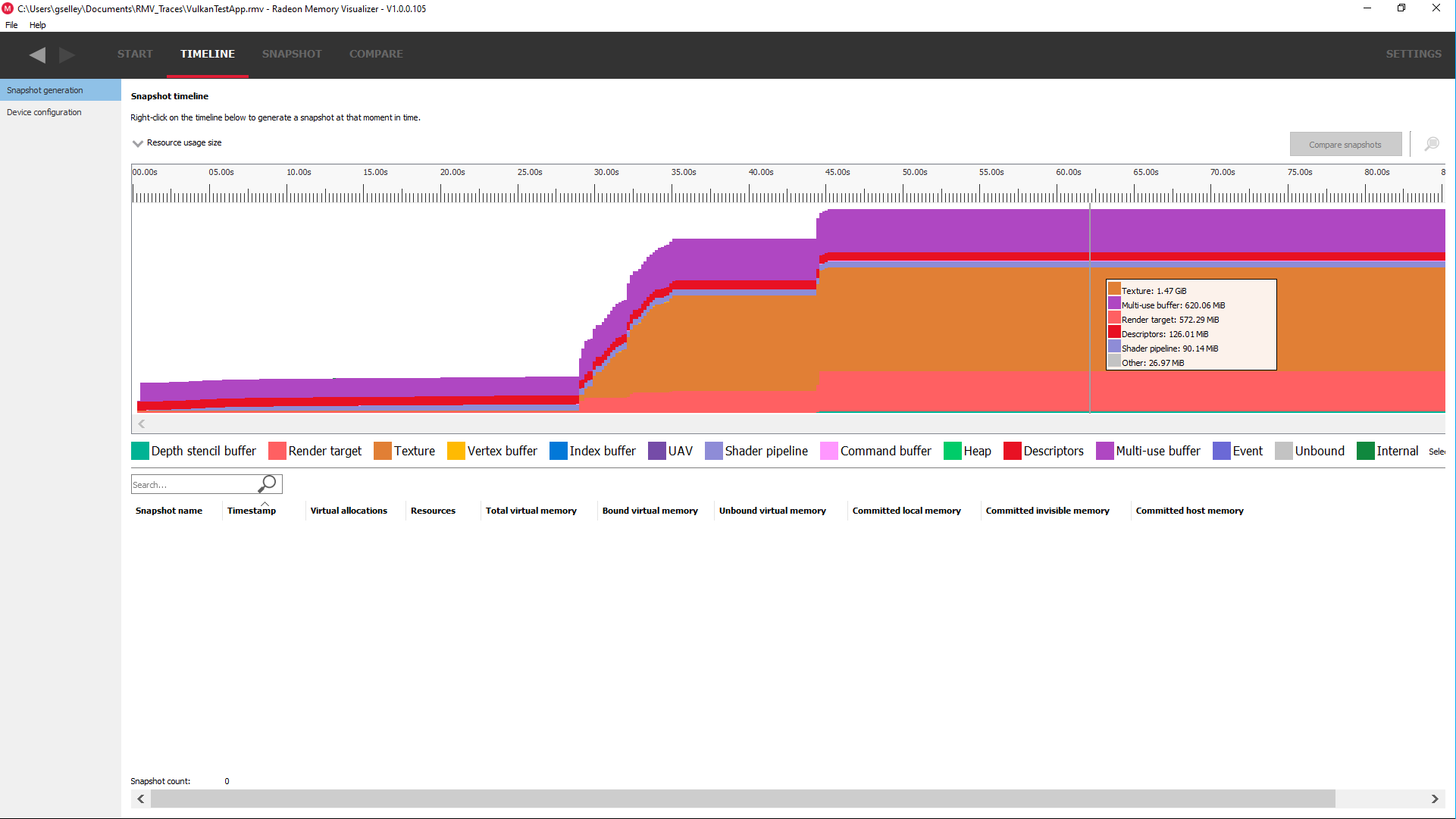 RMV Timeline View
User creates memory snapshot at 16.75 seconds
RMV Timeline View
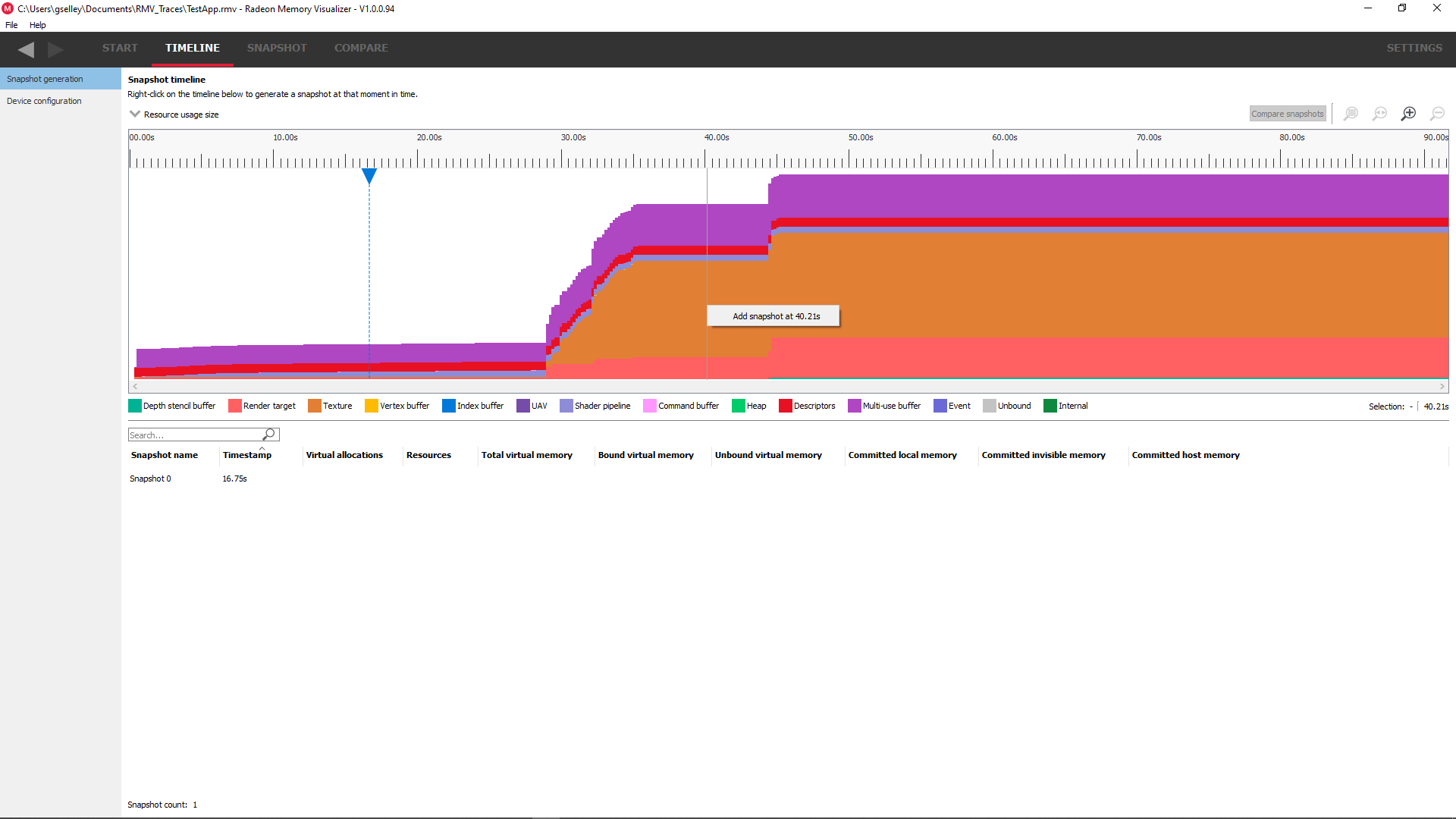 Create another snapshot
Snapshot appear in list below
RMV Timeline View
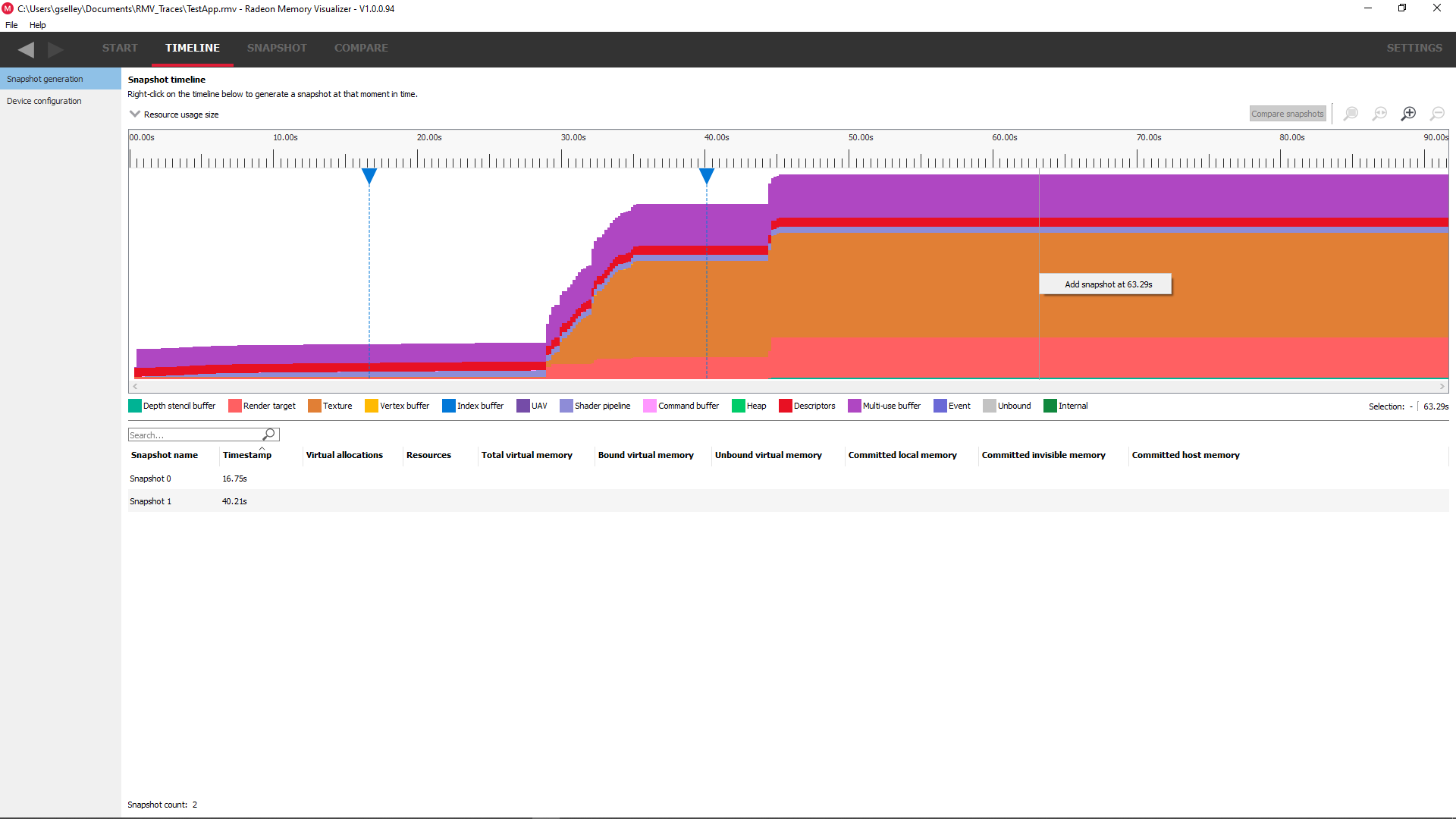 Create another snapshot
RMV Timeline View
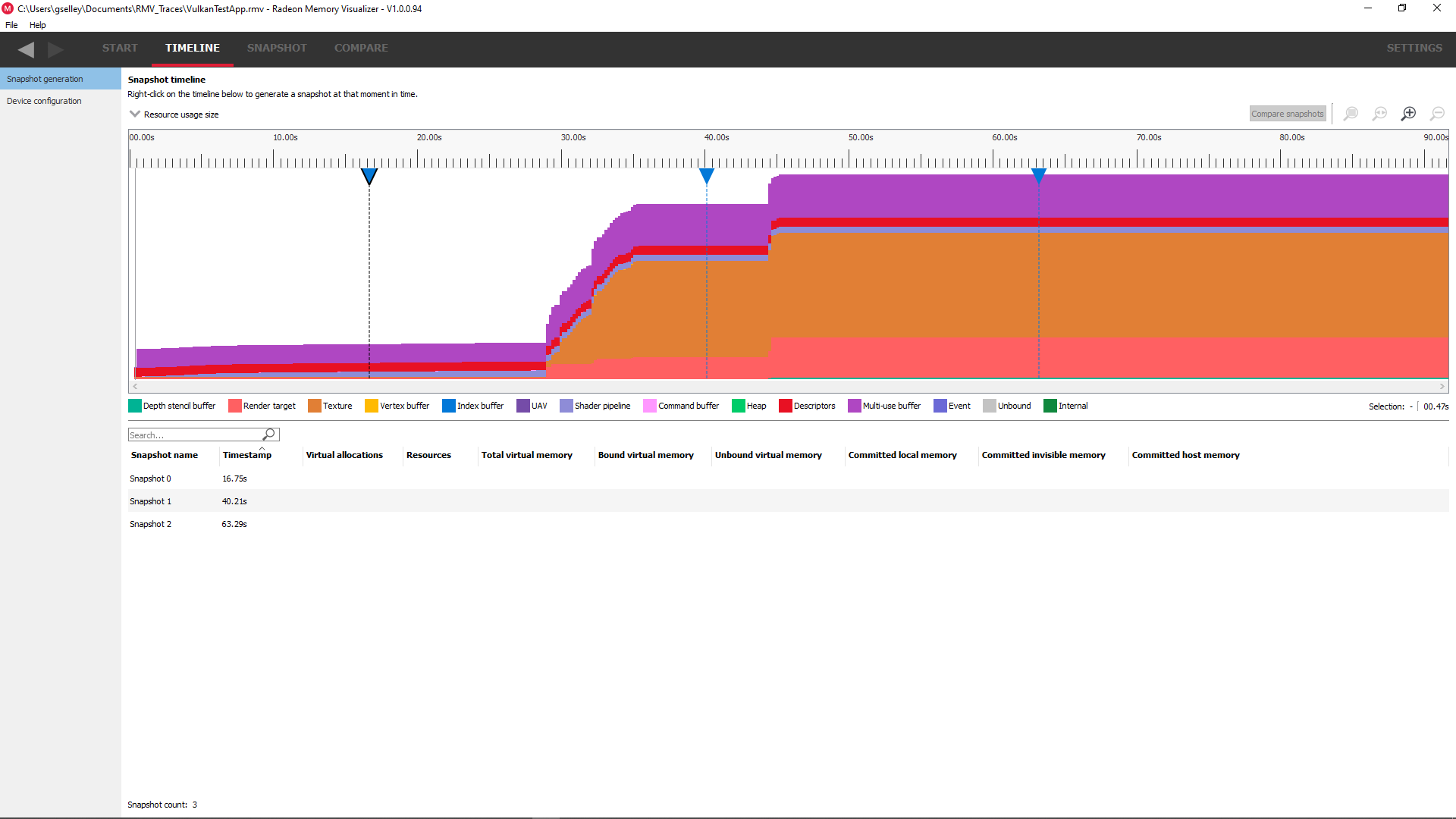 RMV Heap Overview
RMV Heap Overview
Q2. Am I close to oversubscribing?
Q1. How much VRAM am I using?
RMV Resource Overview
RMV Resource Overview
RMV Resource Overview
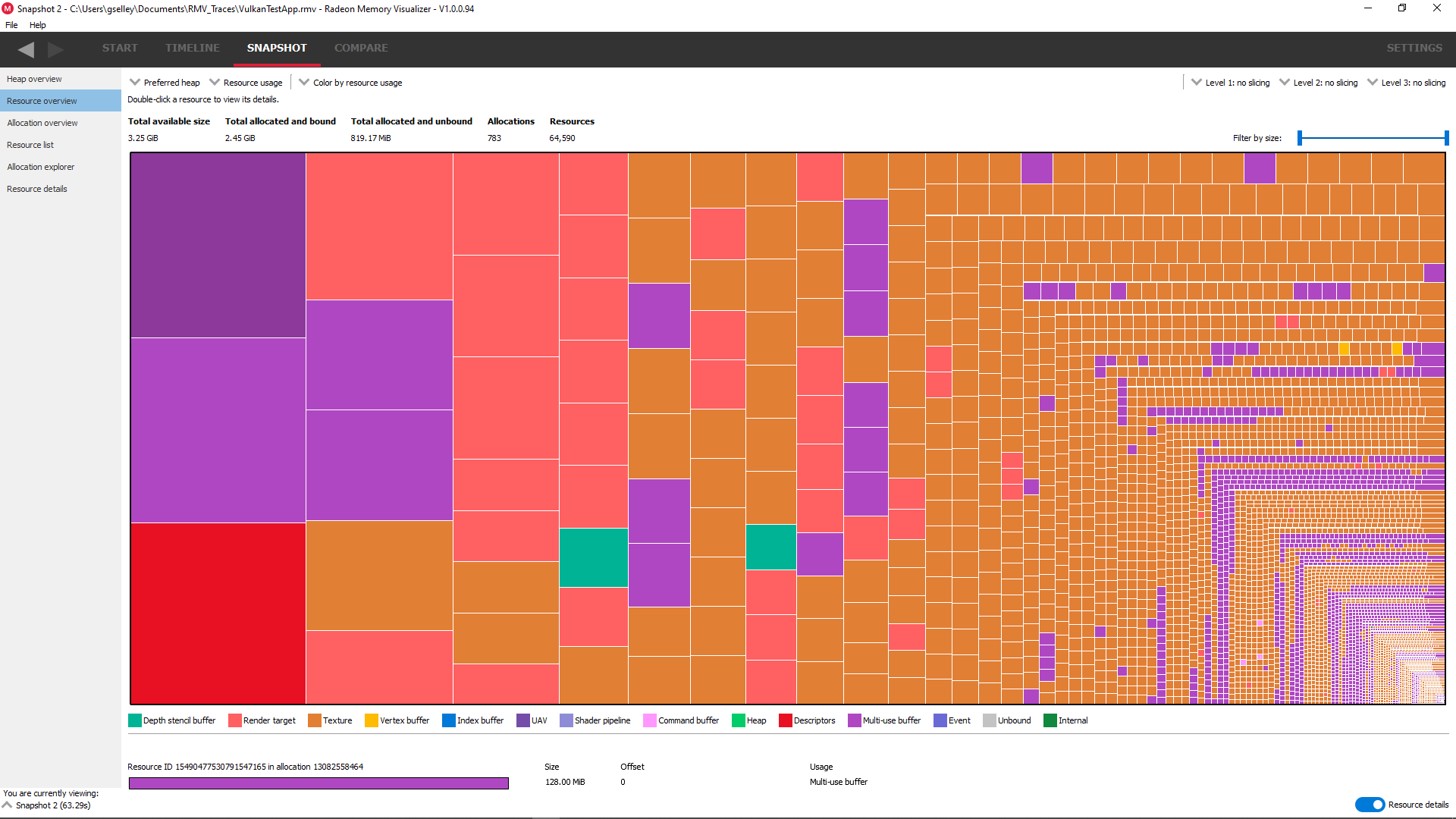 RMV Resource Overview
RMV Resource Overview
RMV Resource Overview
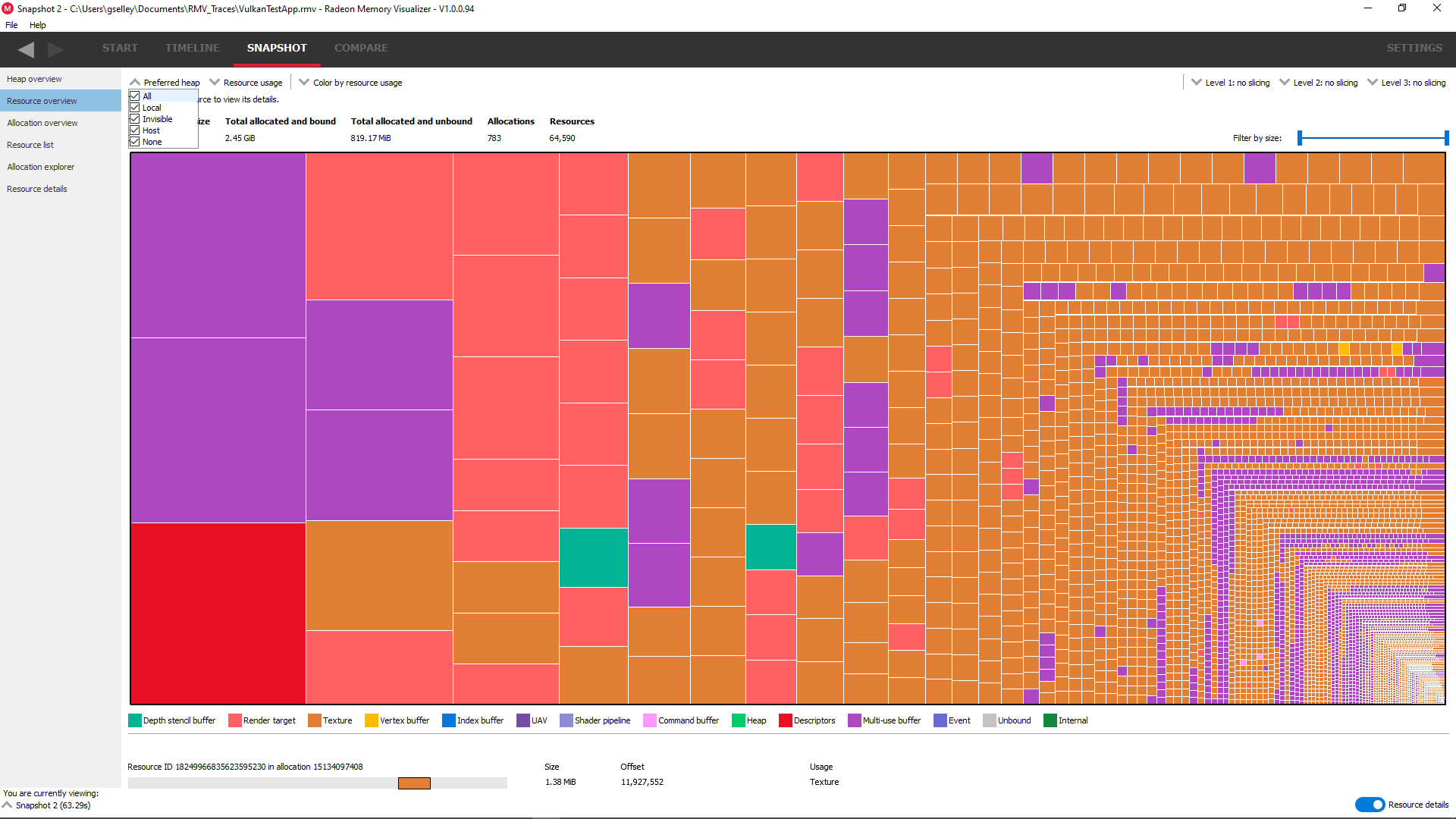 RMV Resource Overview
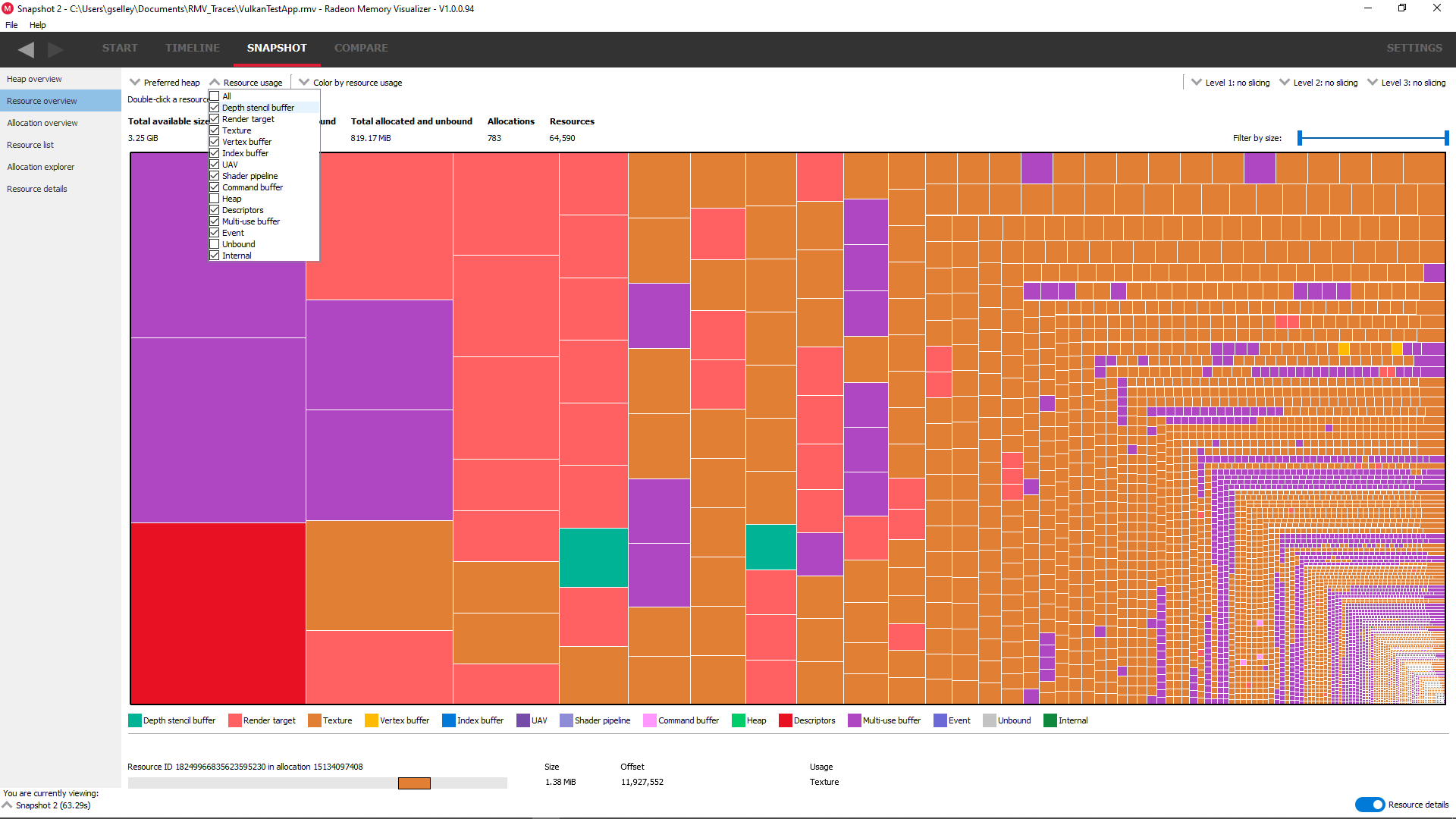 RMV Resource Overview
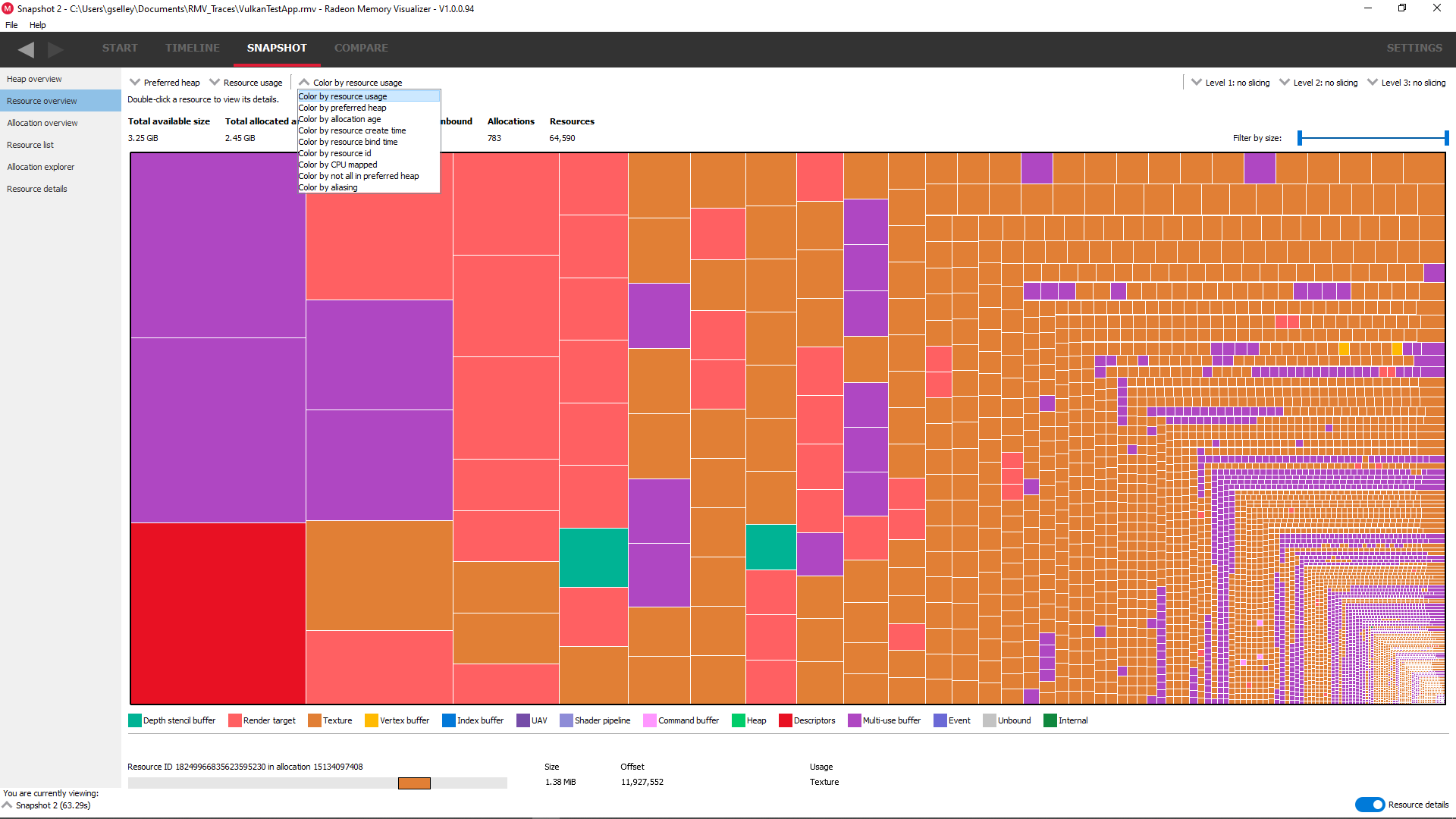 RMV Resource Overview
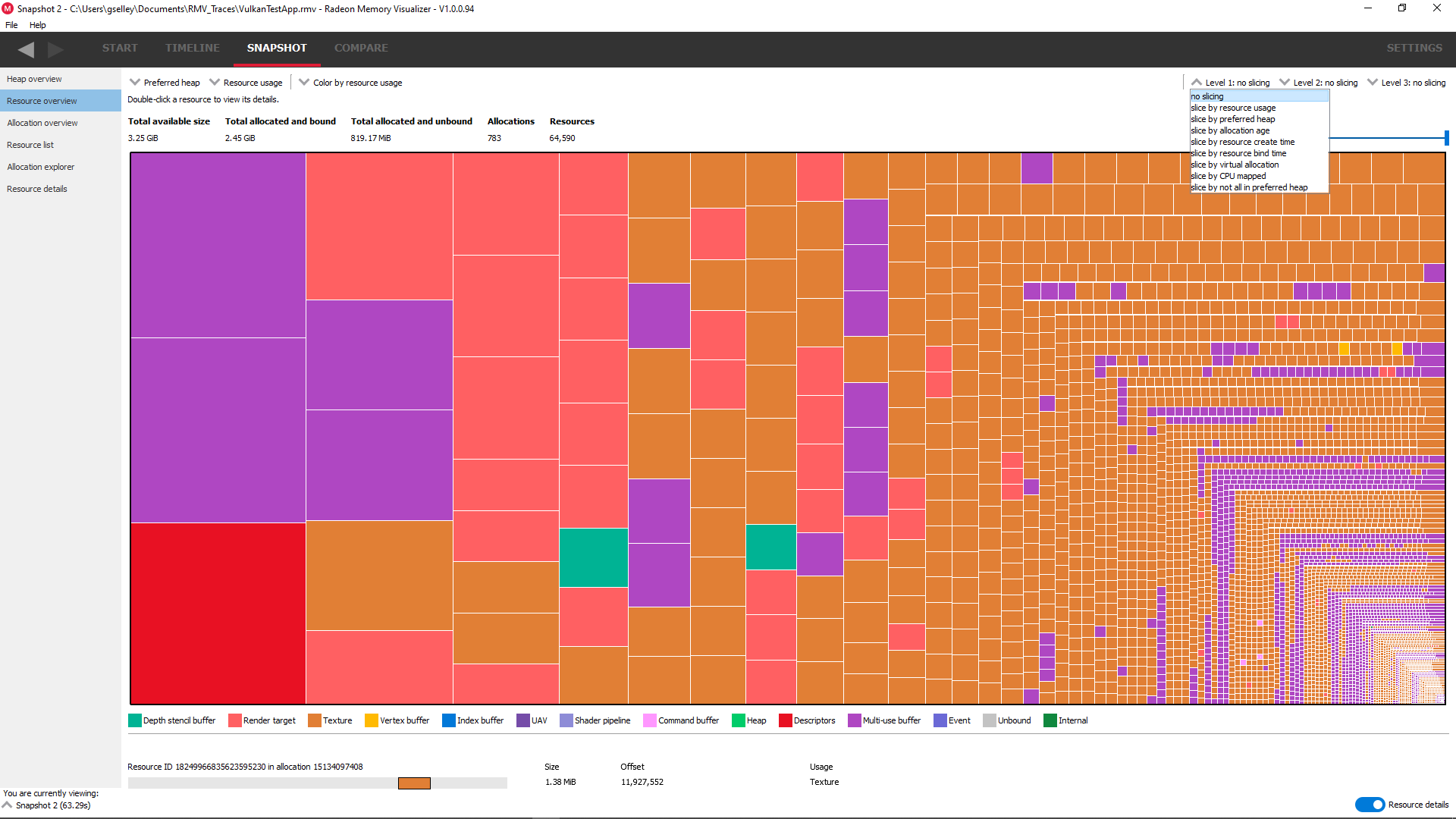 RMV Resource Overview
Q3. Which are my biggest resources?
RMV Resource Overview
RMV Resource Overview
RMV Resource Overview
RMV Resource Overview
RMV Resource Overview
RMV Allocation Overview
Q4. Which are my biggest allocations?
RMV Allocation Overview
RMV Allocation Overview
RMV Allocation Overview
Q5. How efficiently am I sub-allocating?
RMV Allocation Explorer
Selected allocation
Resources in selected allocation
Allocation list
RMV Resource Details
Resource event timeline
Resource details
Q6. When did my resources get uploaded?
Resource event list
RMV Resource List
RMV Resource List
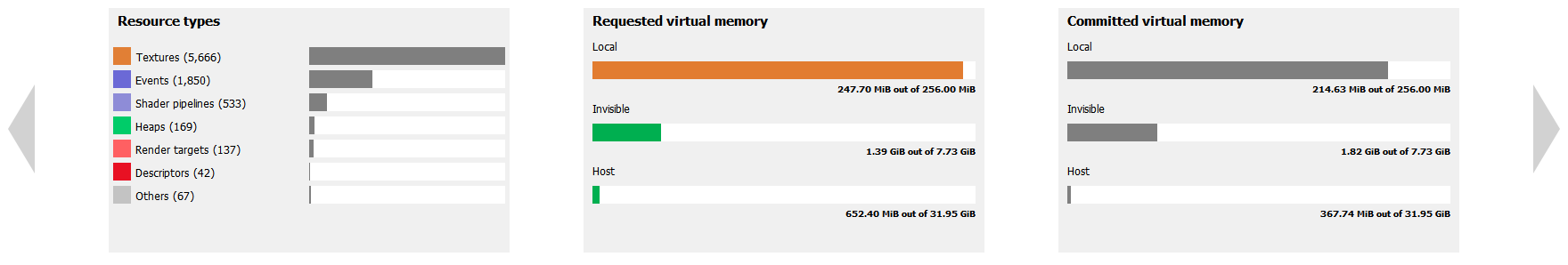 RMV Resource List
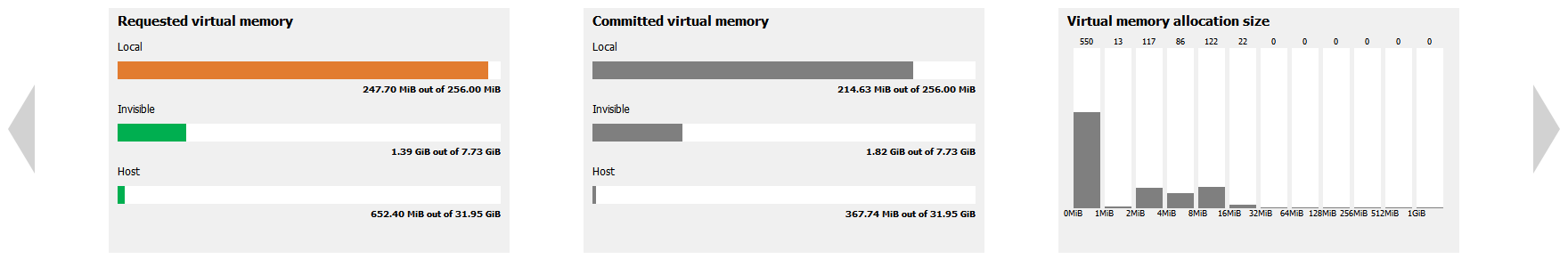 RMV Resource List
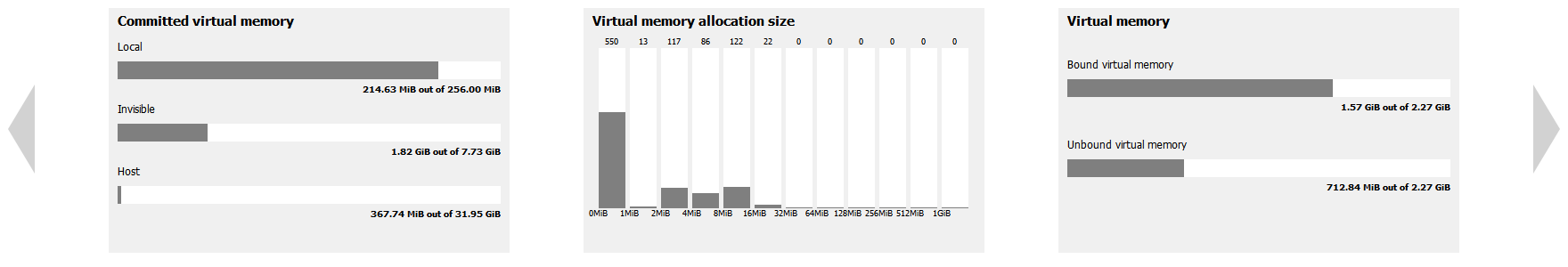 RMV Resource List
RMV Resource List
RMV Resource List
RMV Resource List
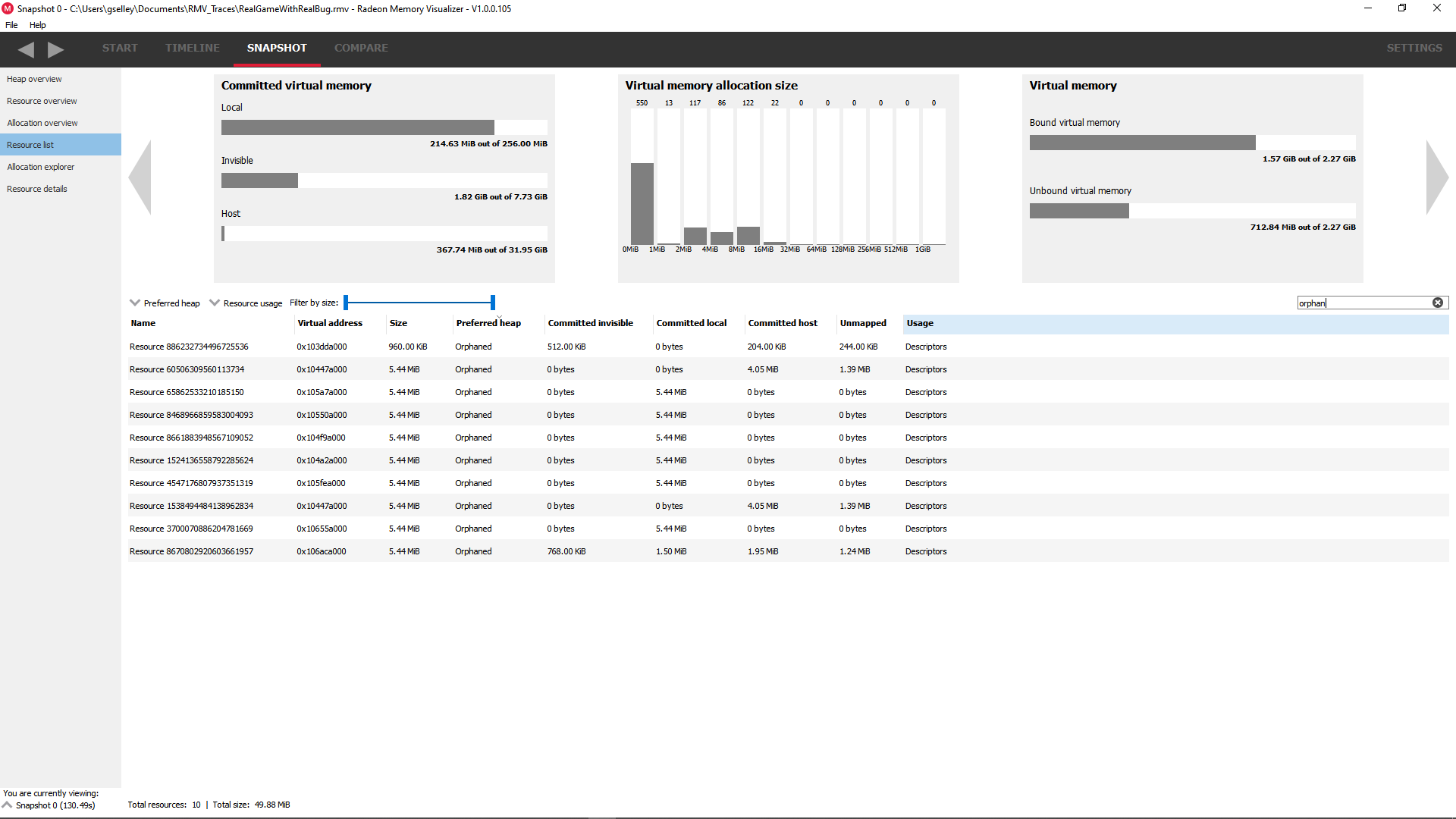 Search for “orphan”
Q7. Did I leak or orphan any allocations or resources?
RMV Resource Overview
Q8. Are there unbound or unused  resources?
RMV Resource Overview
Include unbound allocations
RMV Resource Overview
Unbound virtual memory
RMV Allocation Explorer
2MB in size
0 bytes bound
2MB unbound
no resources
RMV Allocation Explorer
16MB size
14.85MB bound
1.15MB unbound
49 resources
RMV Resource Overview
Q9. In which heap did my allocation end up?
RMV Resource Overview
RMV Resource Overview
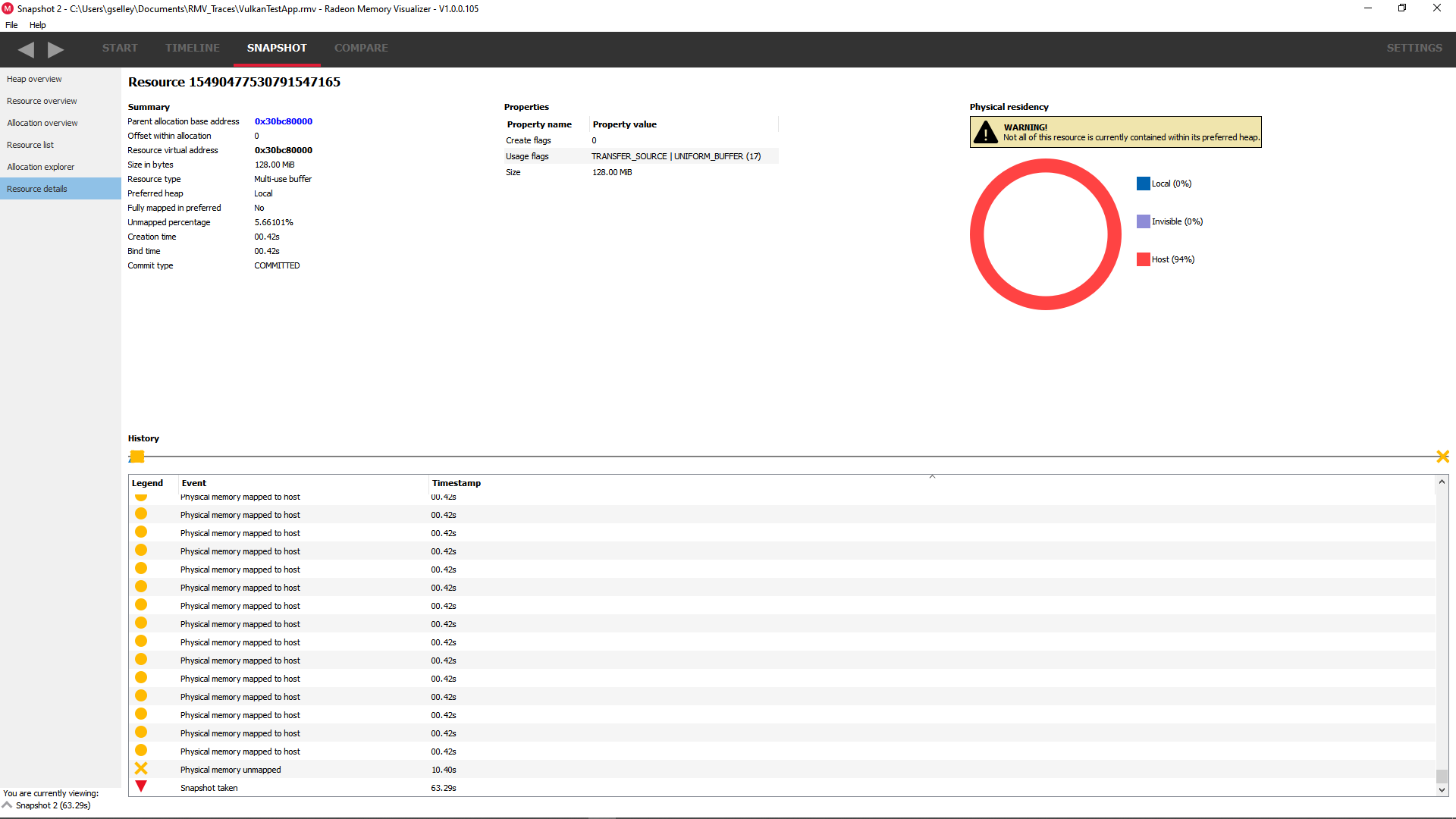 RMV Resource Overview
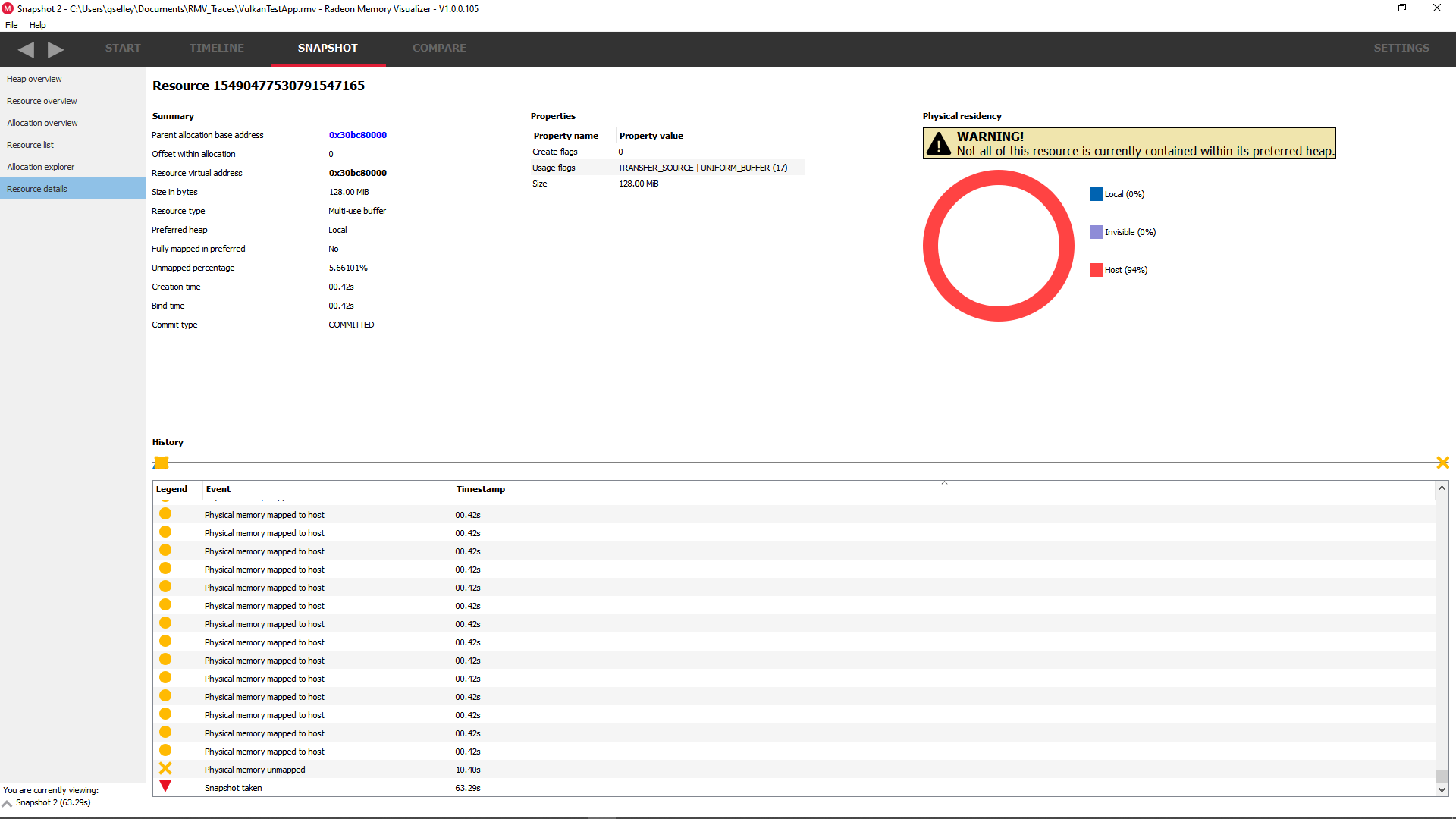 RMV Snapshot compare
End of scene 1
Start of scene 2
RMV Snapshot compare
RMV Snapshot compare
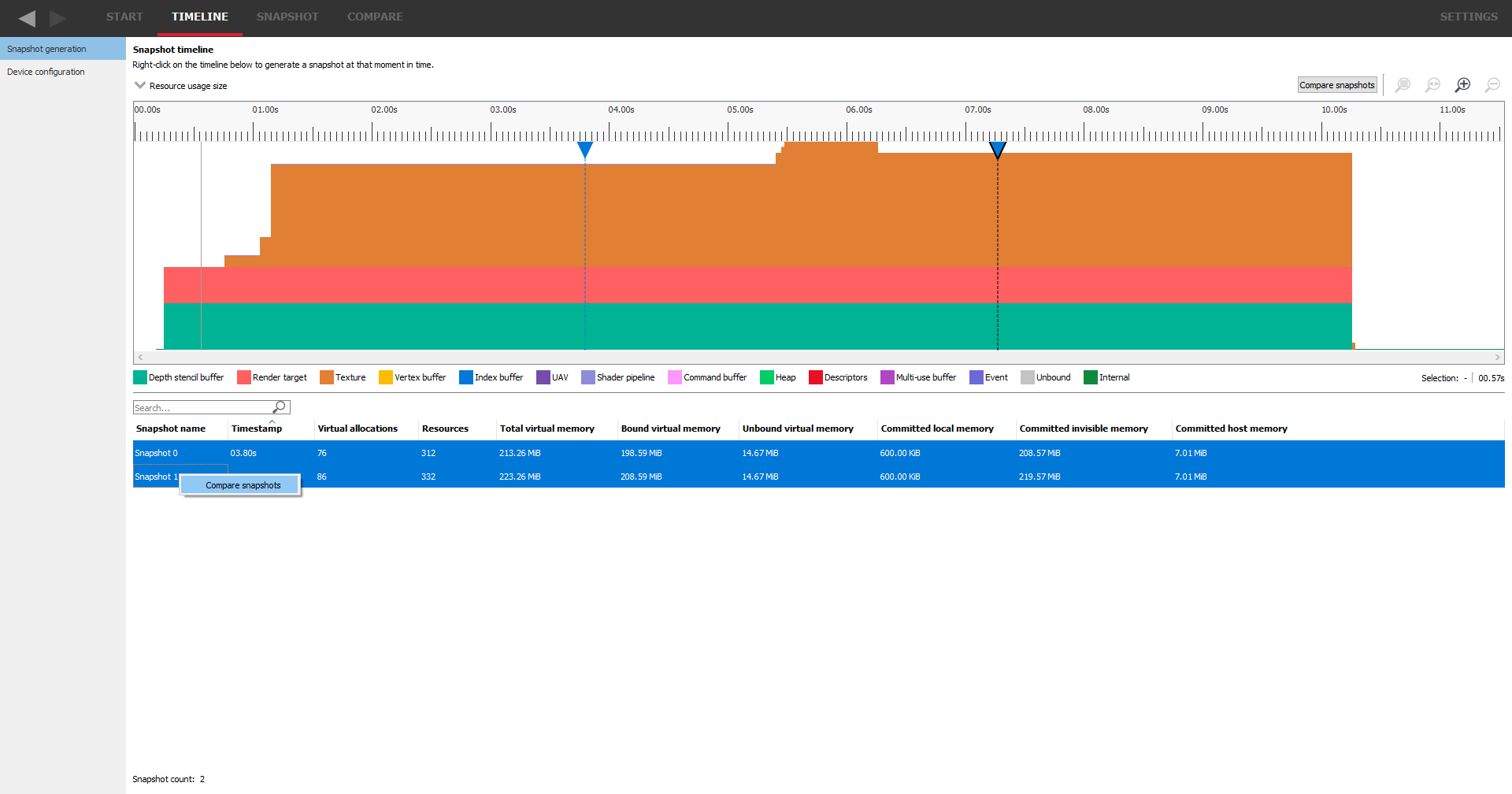 RMV Snapshot compare
RMV Snapshot compare
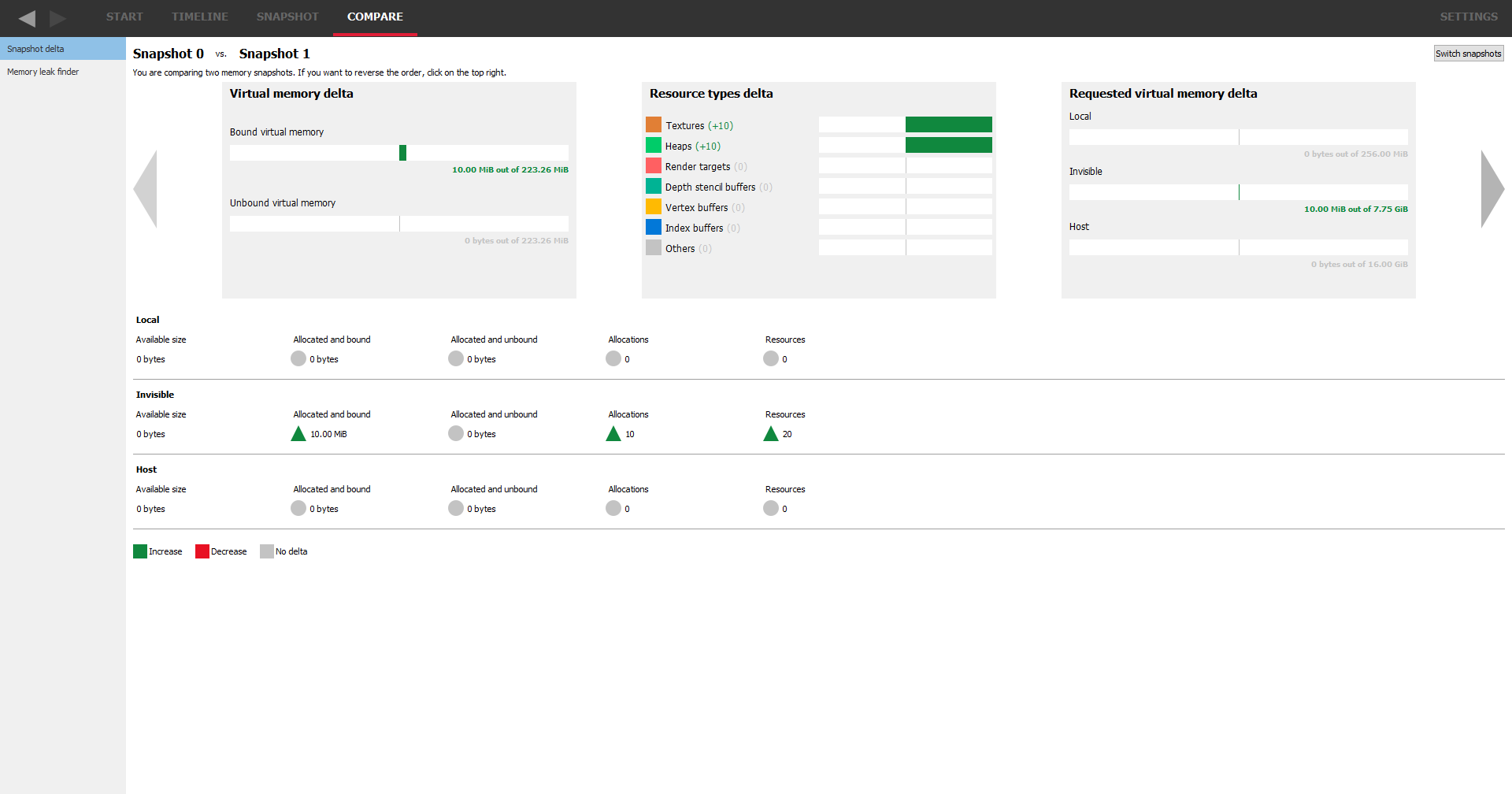 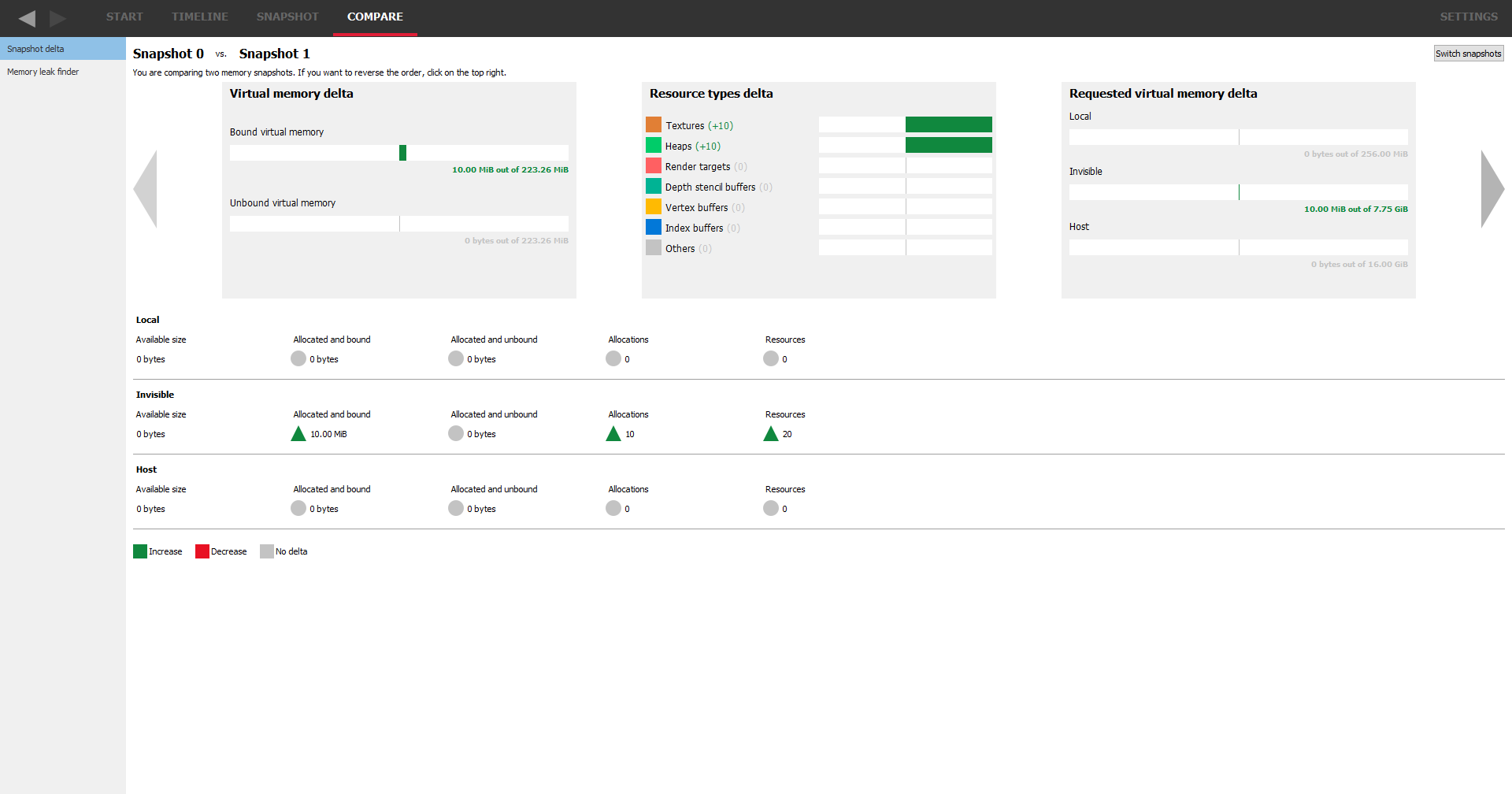 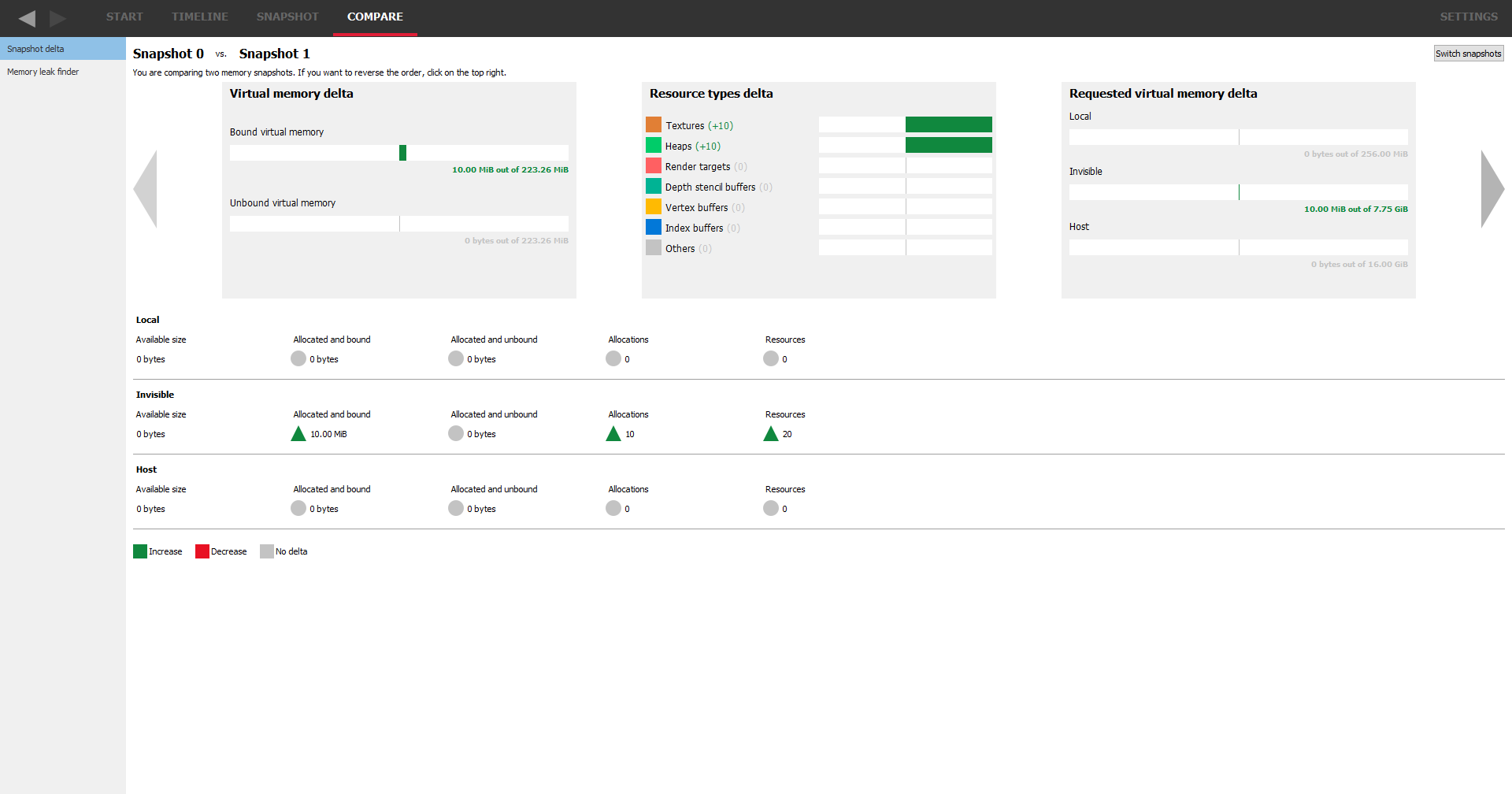 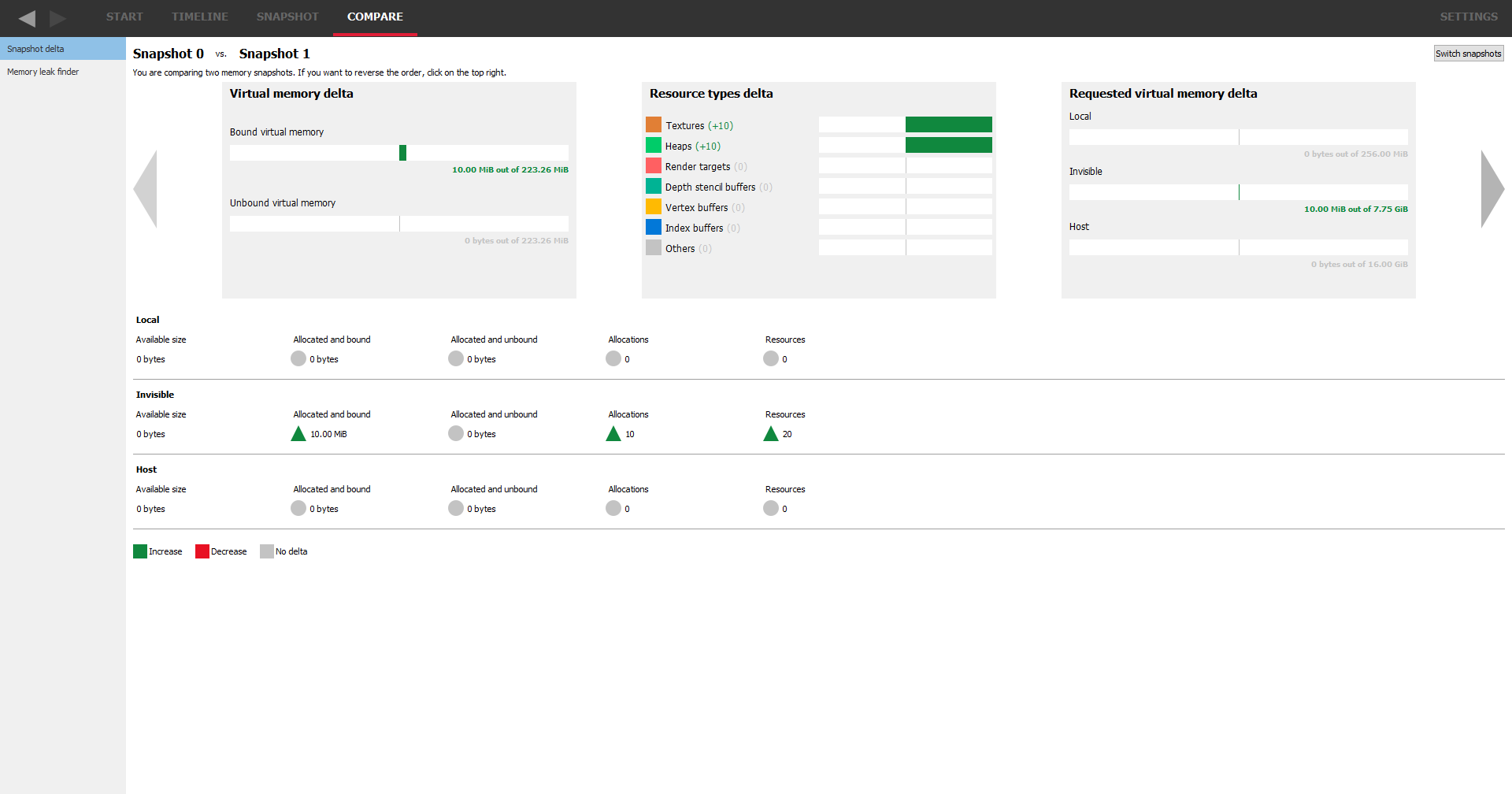 RMV Snapshot compare
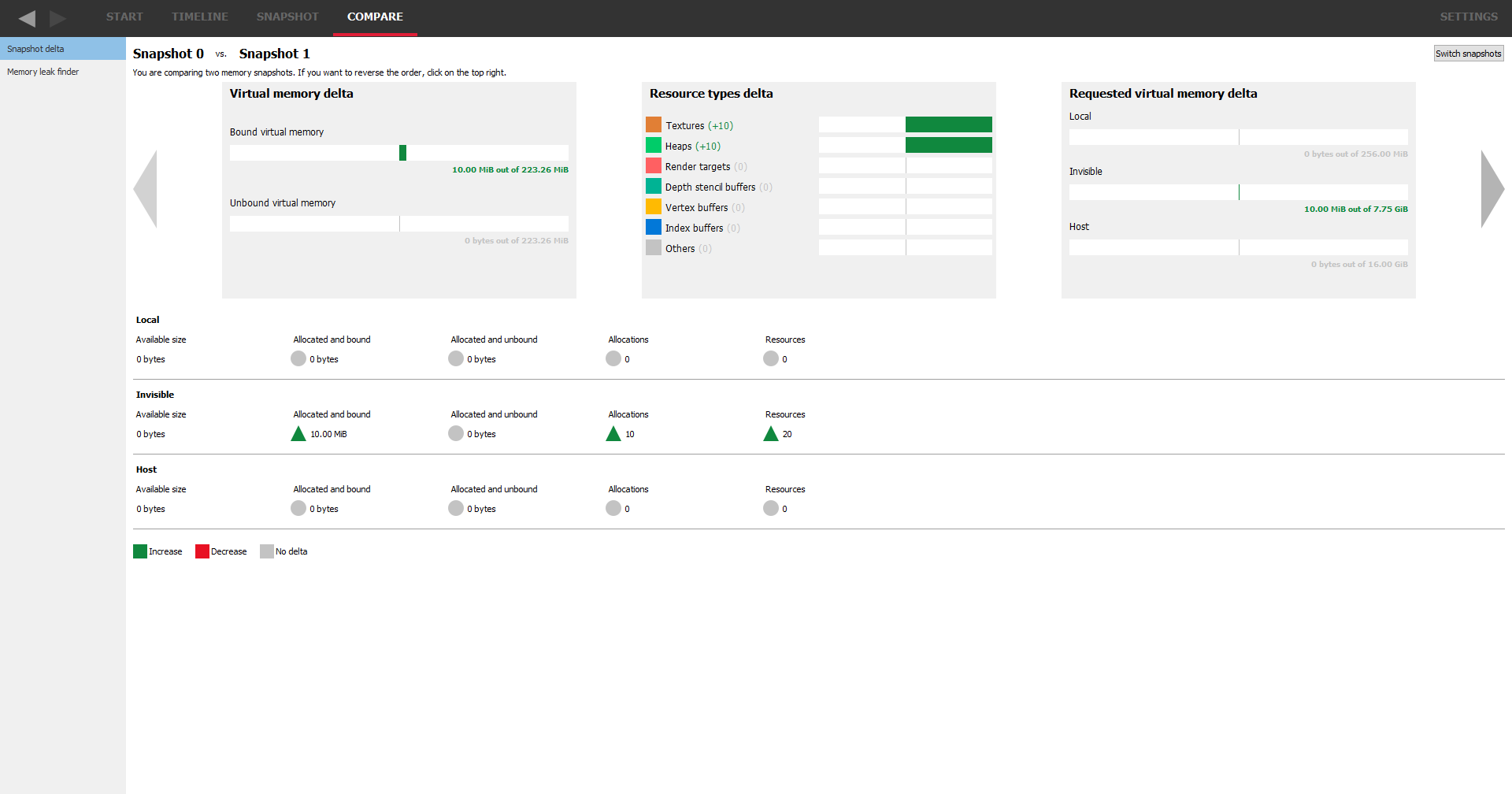 RMV Snapshot compare
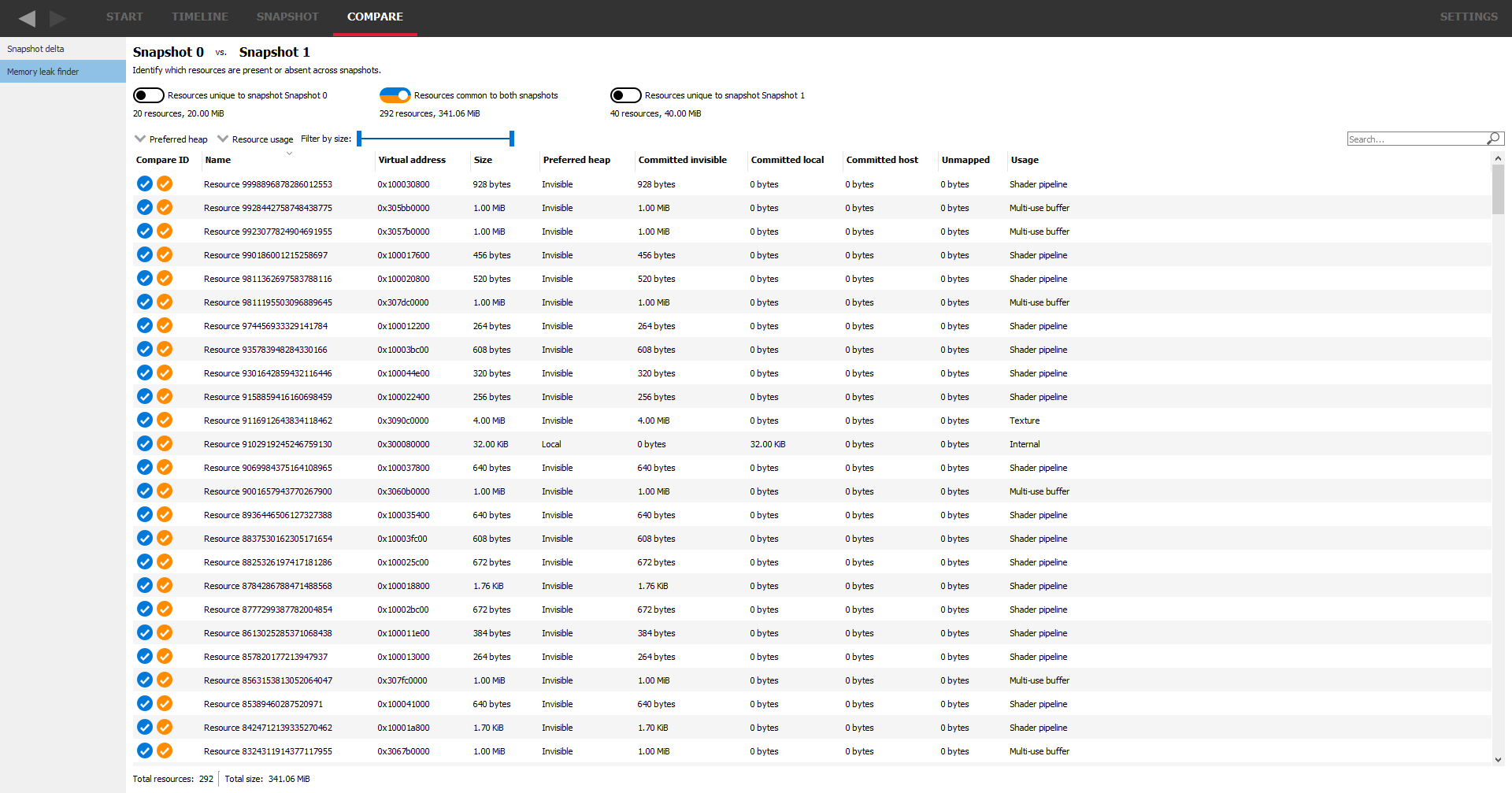 RMV Snapshot compare
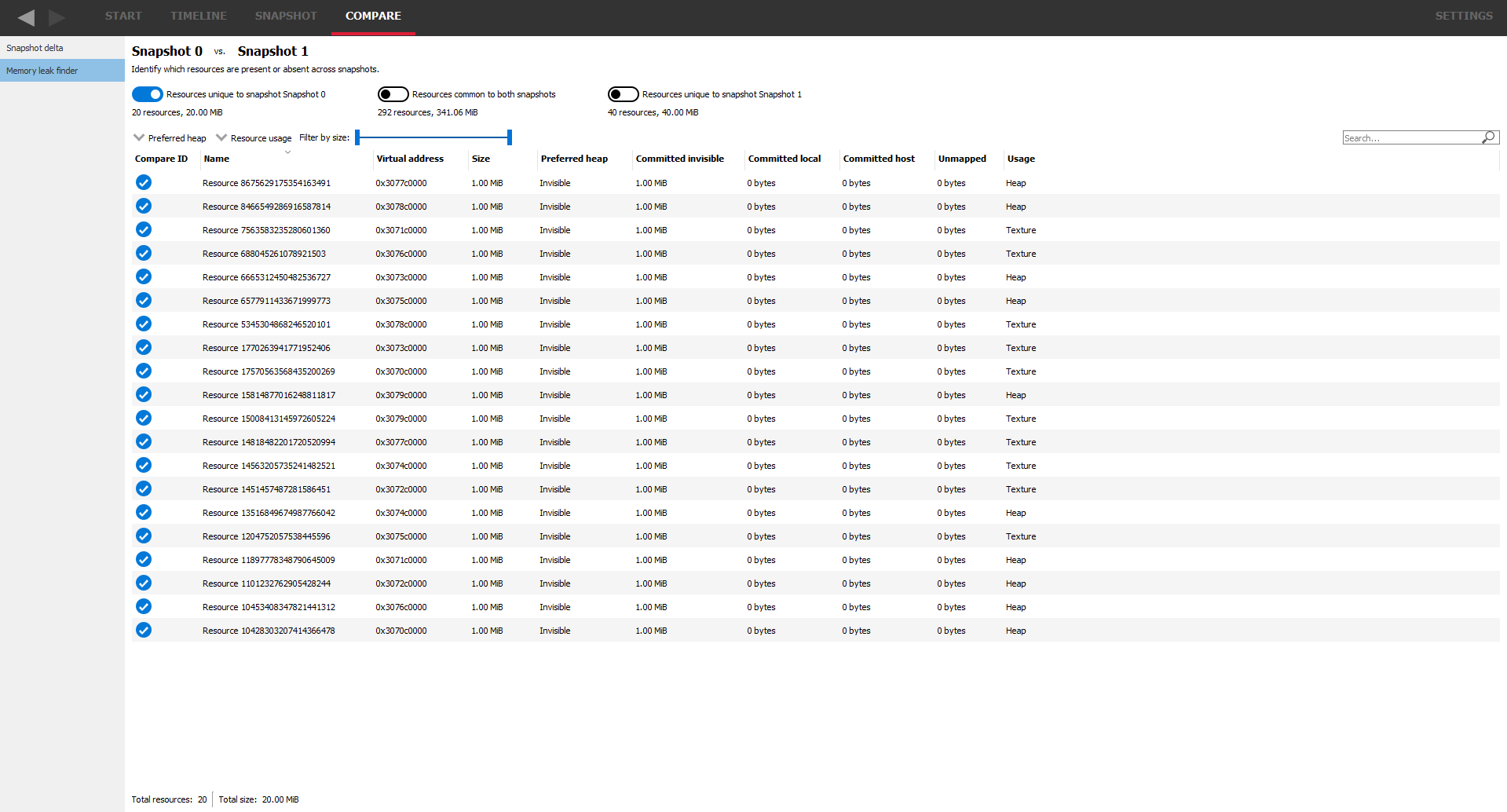 RMV Snapshot compare
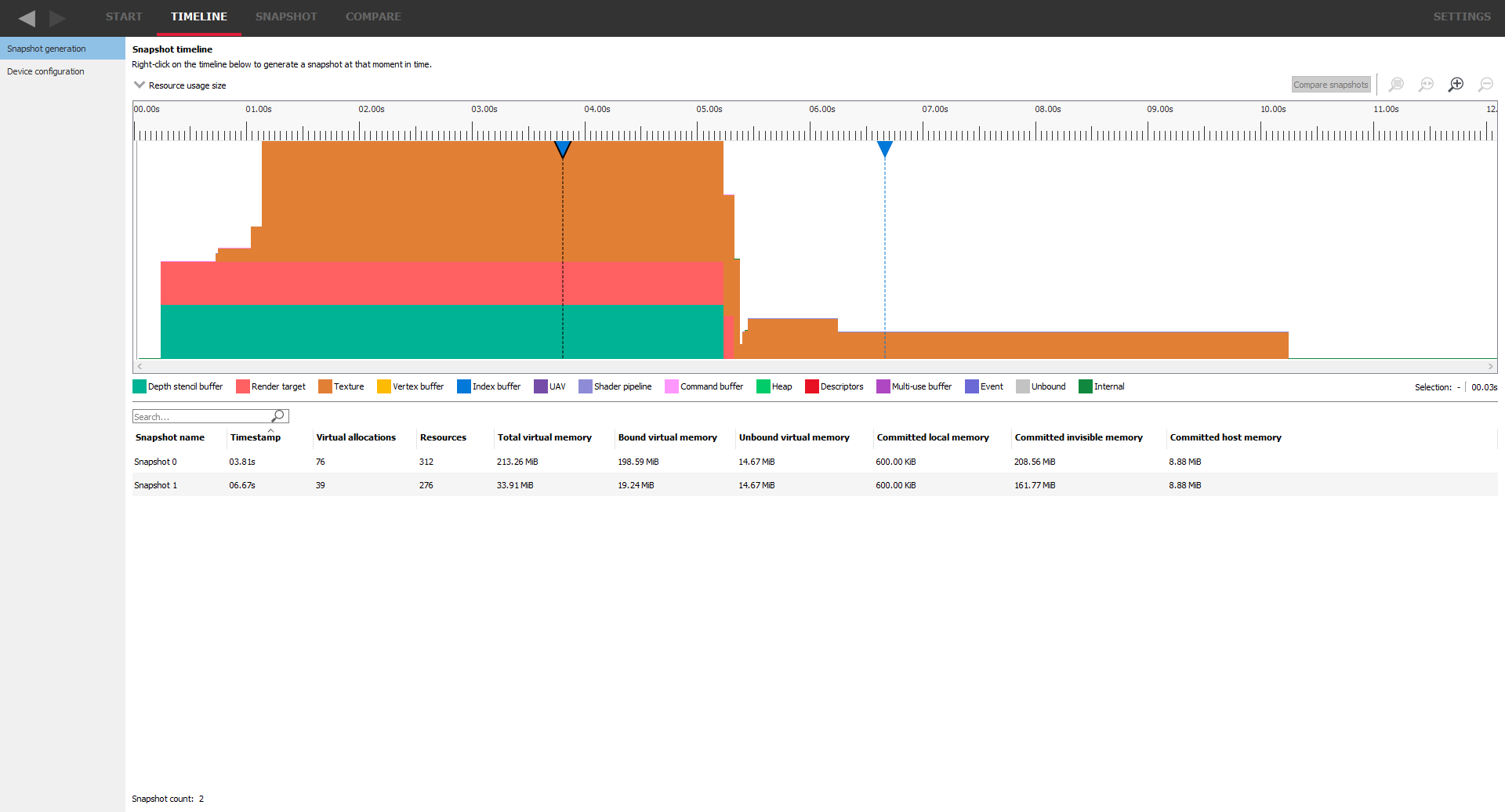 Memory leak fixed
RMV Snapshot compare
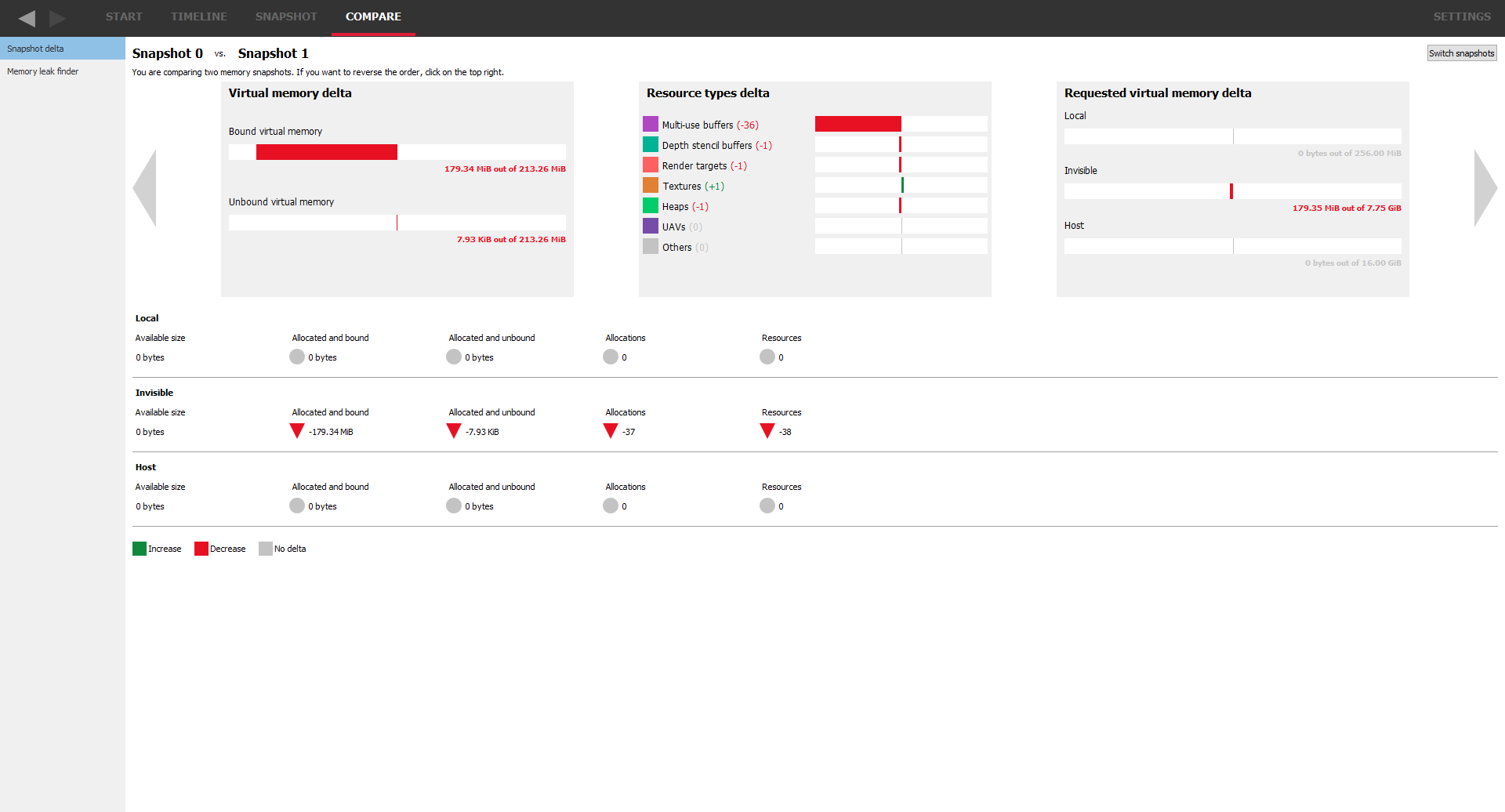 Q10. Did I forget to remove resources when no longer needed?
THANK YOU
Find out more at GPUOpen
www.gpuopen.com 
Download RMV from GitHub: 
https://github.com/GPUOpen-Tools/radeon_memory_visualizer
Copyright & Disclaimer
© 2020 Advanced Micro Devices, Inc.  All rights reserved.
AMD, the AMD Arrow logo, Radeon and combinations thereof are trademarks of Advanced Micro Devices, Inc.  Other product names used in this publication are for identification purposes only and may be trademarks of their respective companies.

DirectX® is a registered trademark of Microsoft Corporation in the US and other jurisdictions. 
Linux® is the registered trademark of Linus Torvalds in the U.S. and other countries.
OpenCL™ is a trademark of Apple Inc. used by permission by Khronos Group, Inc. 
OpenGL® and the oval logo are trademarks or registered trademarks of Hewlett Packard Enterprise in the United States and/or other countries worldwide. 
Vulkan® and the Vulkan logo are registered trademarks of the Khronos Group Inc.
Windows® is a registered trademark of Microsoft Corporation in the US and other jurisdictions. 
Disclaimer
The information presented in this document is for informational purposes only and may contain technical inaccuracies, omissions, and typographical errors. The information contained herein is subject to change and may be rendered inaccurate for many reasons, including but not limited to product and roadmap changes, component and motherboard version changes, new model and/or product releases, product differences between differing manufacturers, software changes, BIOS flashes, firmware upgrades, or the like. Any computer system has risks of security vulnerabilities that cannot be completely prevented or mitigated.  AMD assumes no obligation to update or otherwise correct or revise this information. However, AMD reserves the right to revise this information and to make changes from time to time to the content hereof without obligation of AMD to notify any person of such revisions or changes.
THIS INFORMATION IS PROVIDED ‘AS IS.” AMD MAKES NO REPRESENTATIONS OR WARRANTIES WITH RESPECT TO THE CONTENTS HEREOF AND ASSUMES NO RESPONSIBILITY FOR ANY INACCURACIES, ERRORS, OR OMISSIONS THAT MAY APPEAR IN THIS INFORMATION. AMD SPECIFICALLY DISCLAIMS ANY IMPLIED WARRANTIES OF NON-INFRINGEMENT, MERCHANTABILITY, OR FITNESS FOR ANY PARTICULAR PURPOSE. IN NO EVENT WILL AMD BE LIABLE TO ANY PERSON FOR ANY RELIANCE, DIRECT, INDIRECT, SPECIAL, OR OTHER CONSEQUENTIAL DAMAGES ARISING FROM THE USE OF ANY INFORMATION CONTAINED HEREIN, EVEN IF AMD IS EXPRESSLY ADVISED OF THE POSSIBILITY OF SUCH DAMAGES.